Jeevak Ayurvedic Medical College & Hospital Research center
Concept of ayurveda awtaran and historical significance
Guided by -
Dr.Rashmi Singh (Associate Professor Department of Samhita and Siddhaant)
Dr.Kamini Singh (Assistant Professor Department of Samhita and Siddhaant)
Dr.A.K Dubey (Assistant Professor Department of Samhita And siddhaant)
Representing By-                           
Payal Rani And Satyat pratap maurya
Bams 1st year of 2020 batch
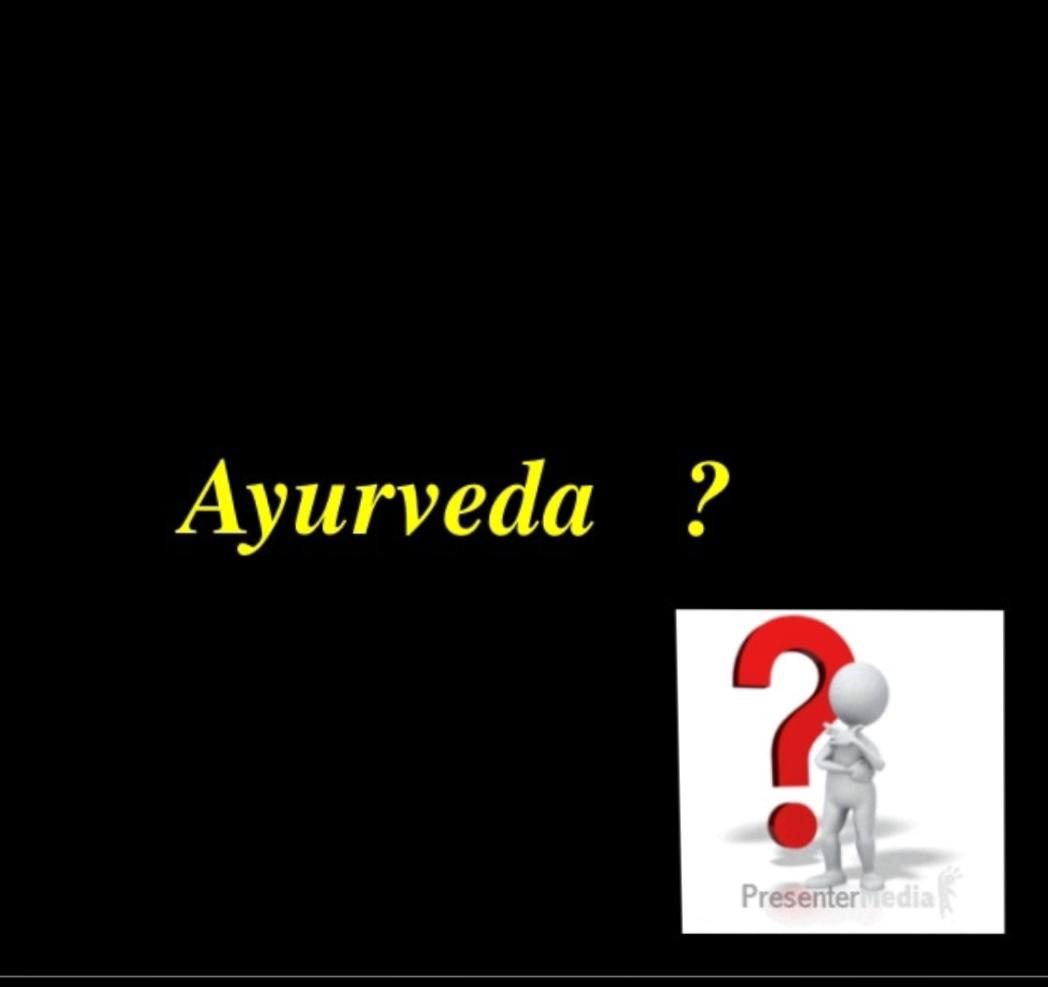 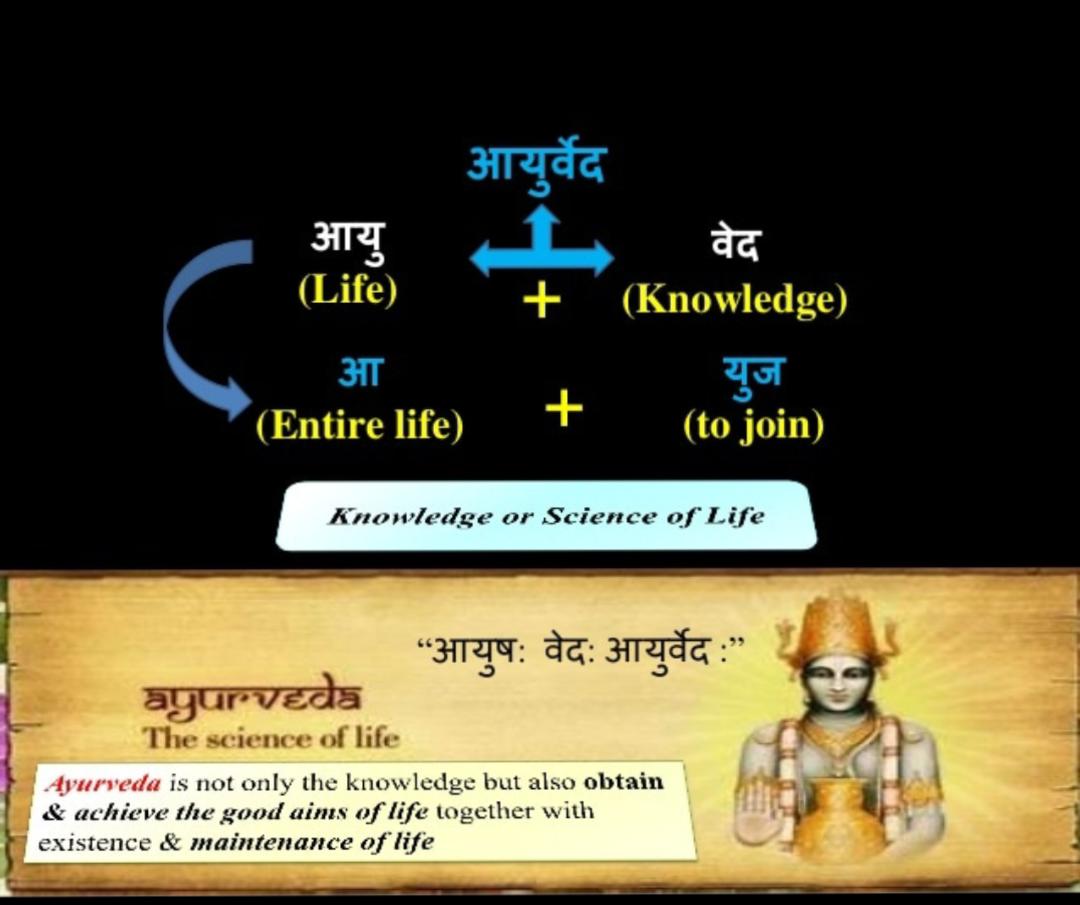 [Speaker Notes: Hello]
आयुवेद के लक्षण
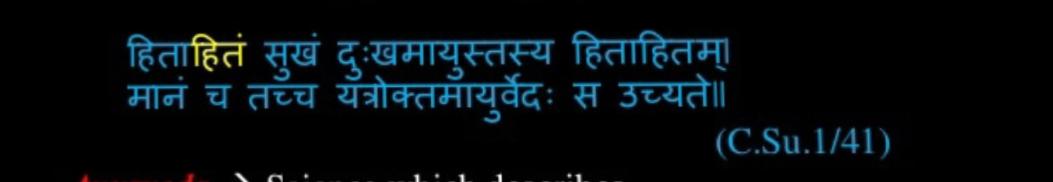 आयुवेद का प्रयोजन
स्वस्थस्य स्वास्थ्य रक्षणं  आतुरस्य विकार प्रशमनं च (च.सू 30\26)
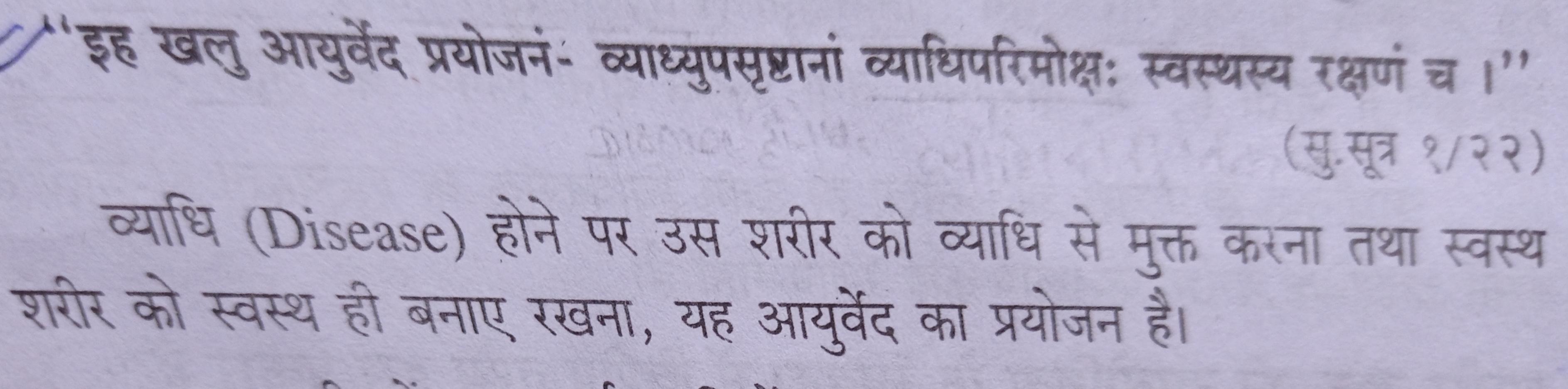 आयुर्वेद का उद्गम
आयुर्वेद शास्त्र का उपदेश दो विभागों मे विभक्त है-       1. दैव उपदेश       2. लौकिक उपदेश
दैव उपदेश- सर्वप्रथम ब्रह्मा ने शाश्वत एवं अनादि त्रिसूत्र आयुर्वेद का स्मरण किया ।  प्राणी जगत की पीड़ा के प्रतीकार के लिए धर्म-  अर्थ- काम- मोक्ष रूप चतुविध पुरुषार्थ- साधक आयुर्वेद को ब्रह्मा ने ब्रह्म संहिता मे निबद्ध किया ।
लौकिक उपदेश-सत्ययुग मैं पृथ्वी जल वायु देश काल औषध और धान्य आदि अपने सभी गुणो से समृद्ध थे । शरीर निरोग और पौरूष पराक्रम संपन्न था । जब सत्ययुग बीतने लगा तो प्राणियों मे आलस्य घर करने लगा । धन-संपत्ति की लालसा बढ़ने लगी । पृथ्वी जल देश काल औषध और खाद्य पदार्थो के गुणो मे हास्य हो गया जिसके फल स्वरूप मनुष्य रोगो से संक्रमित होने लगा ।
बृहत्ऋयी
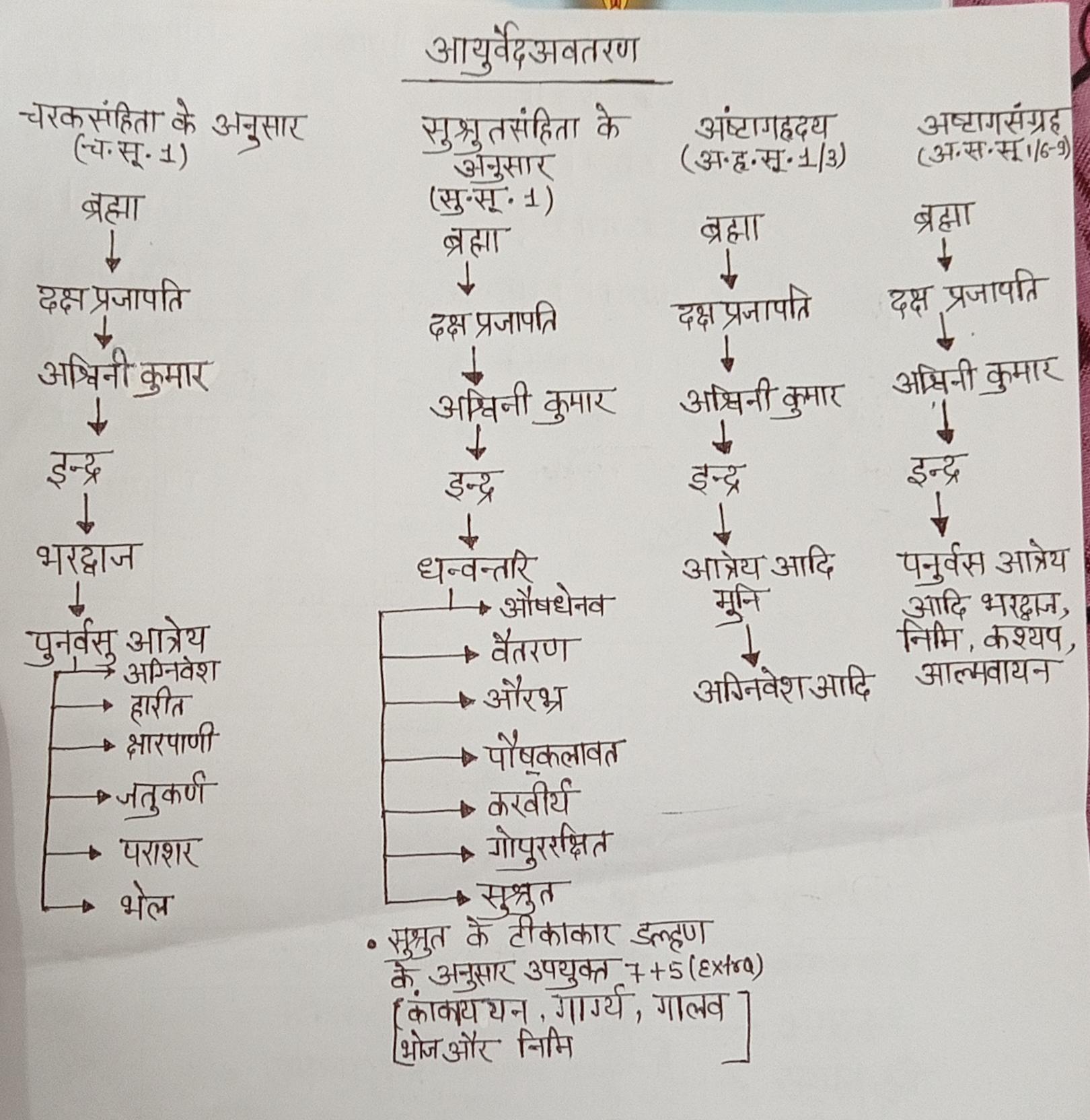 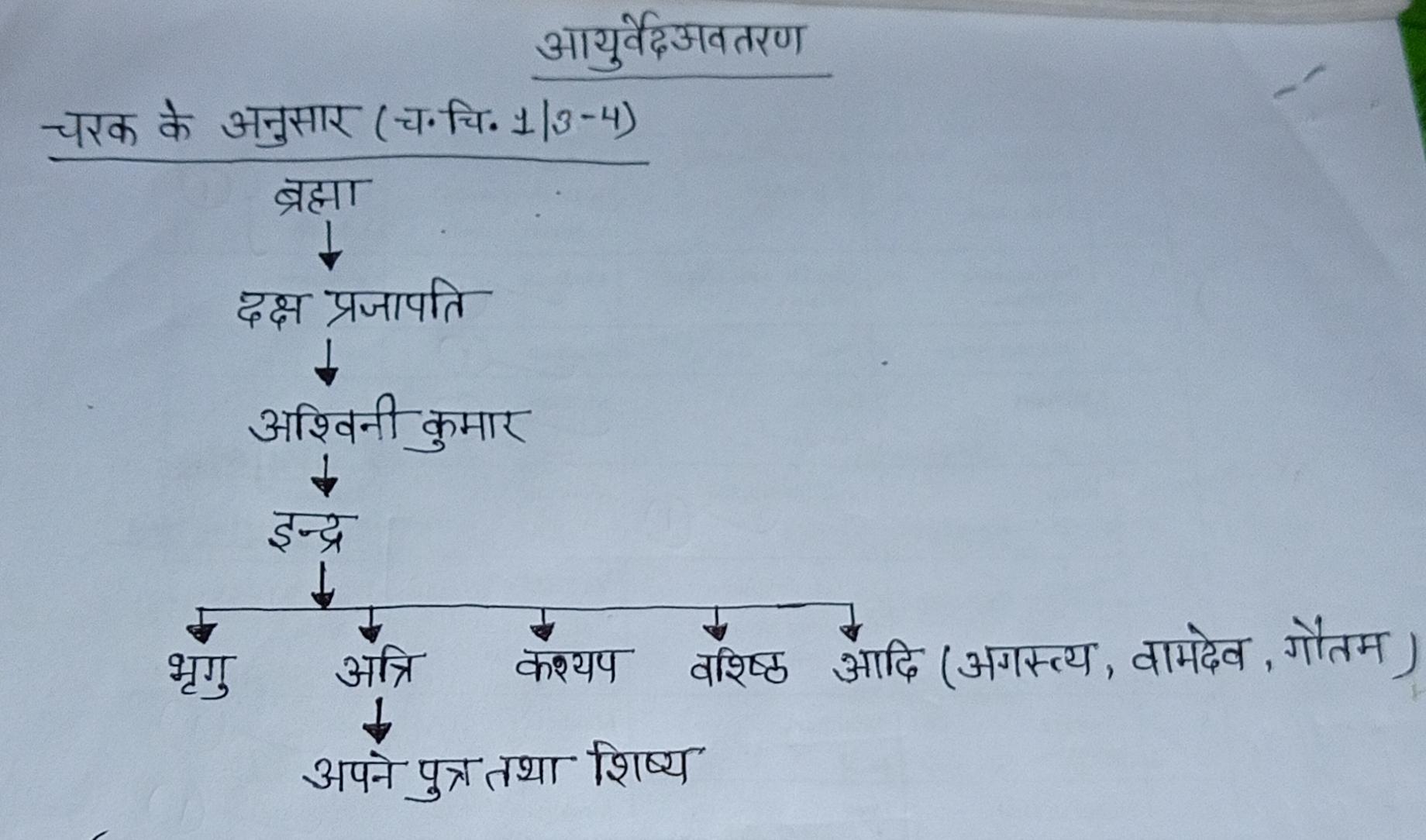 दक्ष प्रजापति
ब्रह्मा
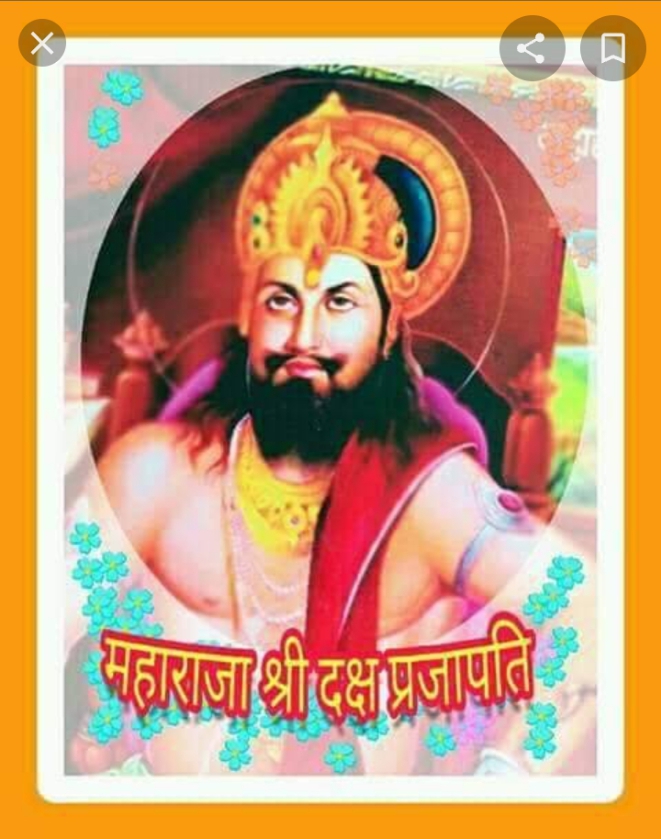 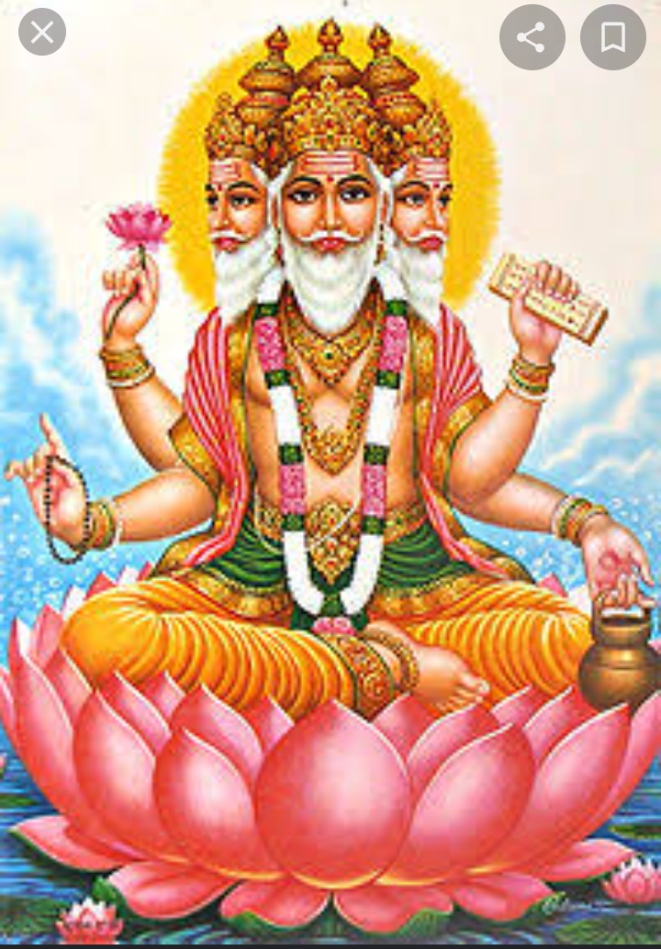 इंद्र
अश्विनी कुमारौ
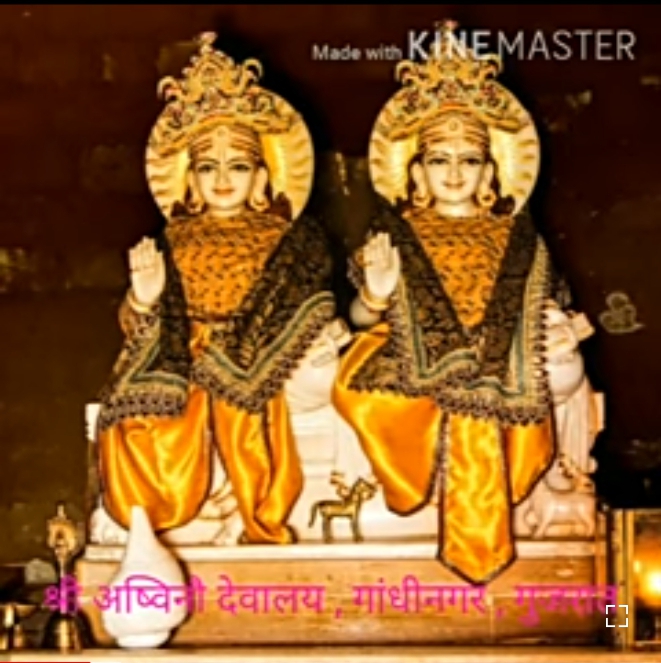 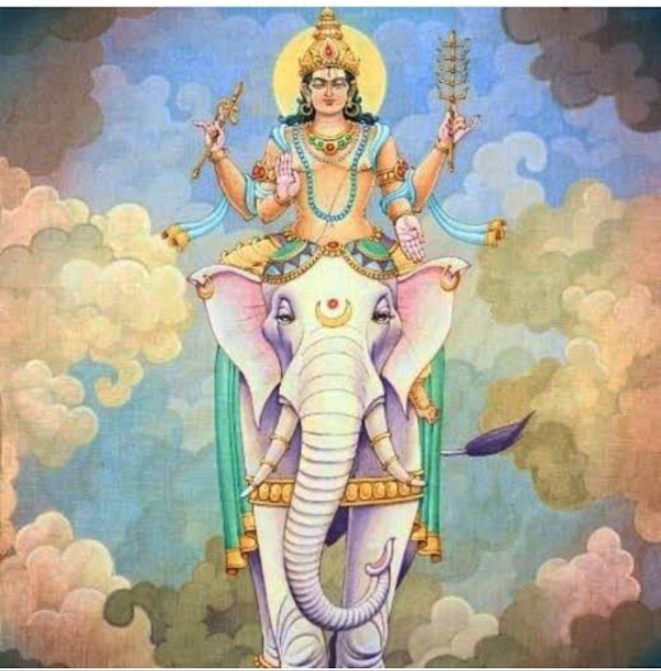 आत्रेय
भरद्वाज
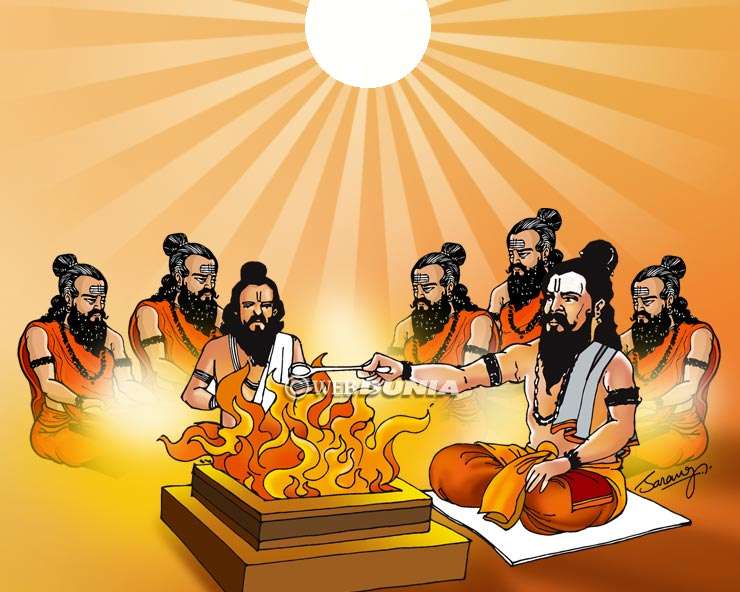 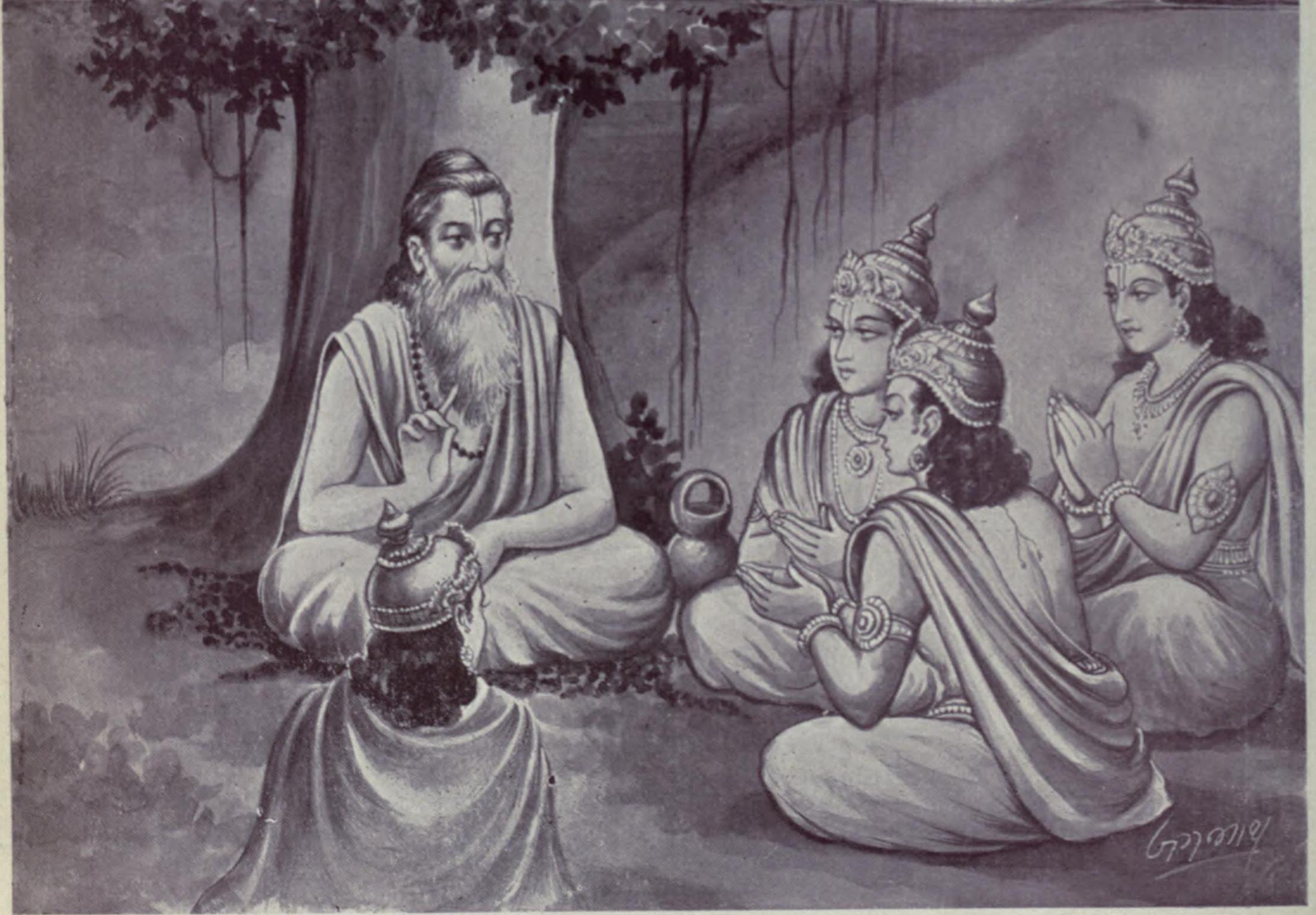 आत्रेय
आत्रेय
लघुऋयी
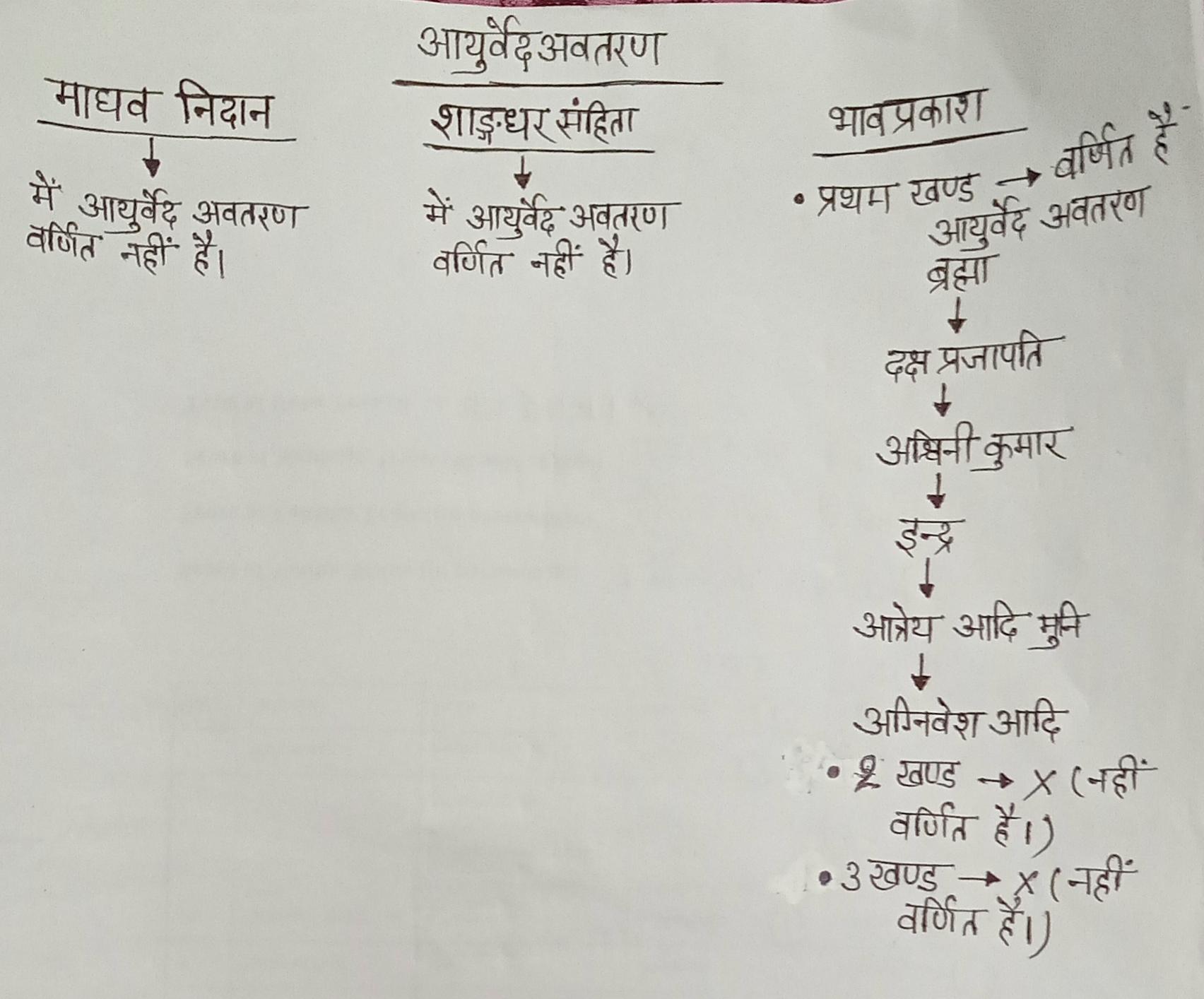 आयुर्वेद अवतरण काश्यप के अनुसार
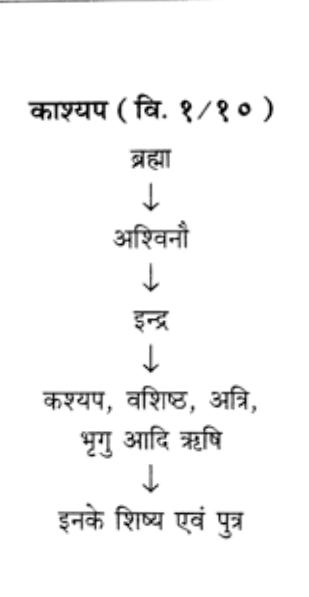 आयुर्वेद अवतरण
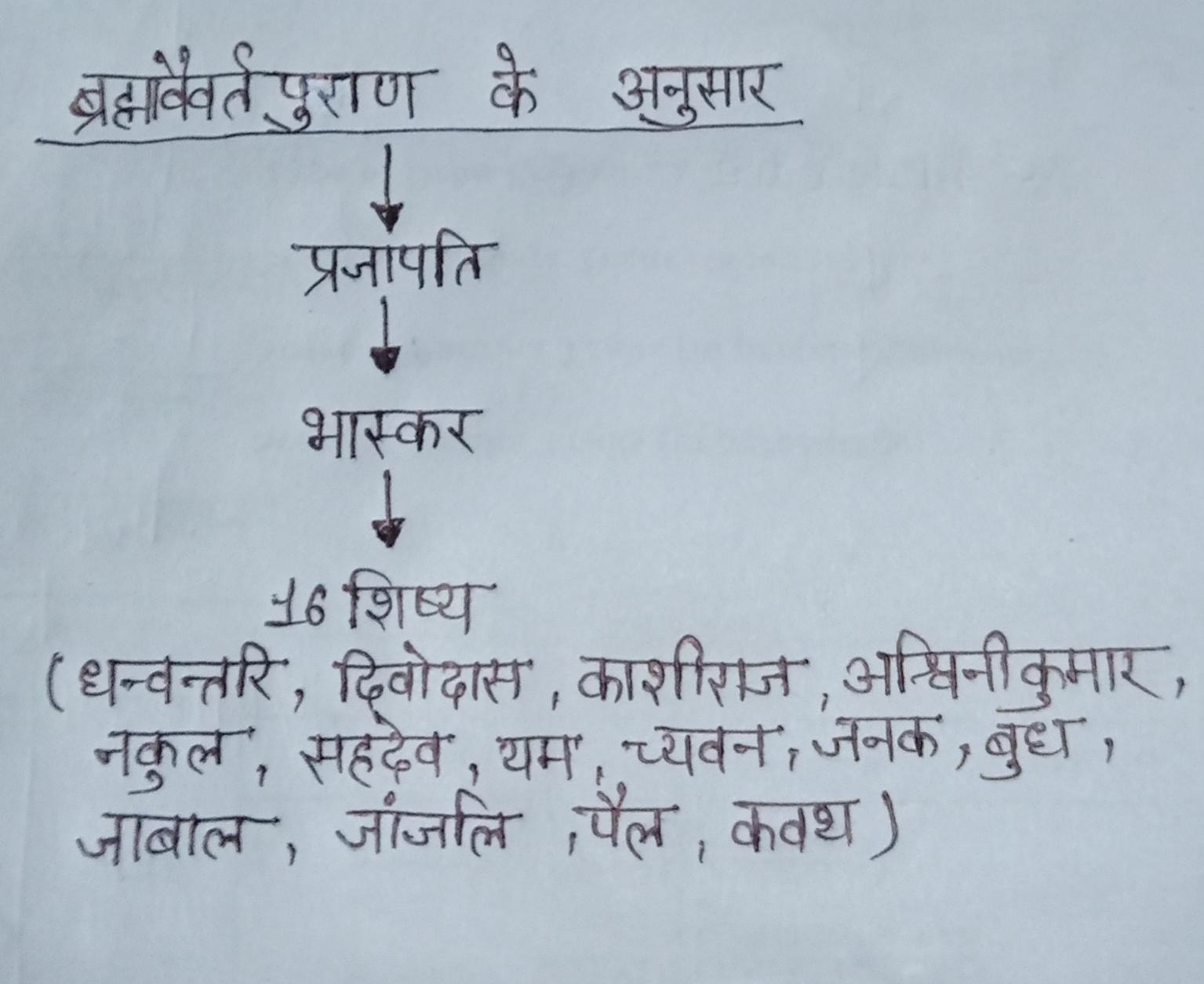 वेदो मे आयुर्वेद
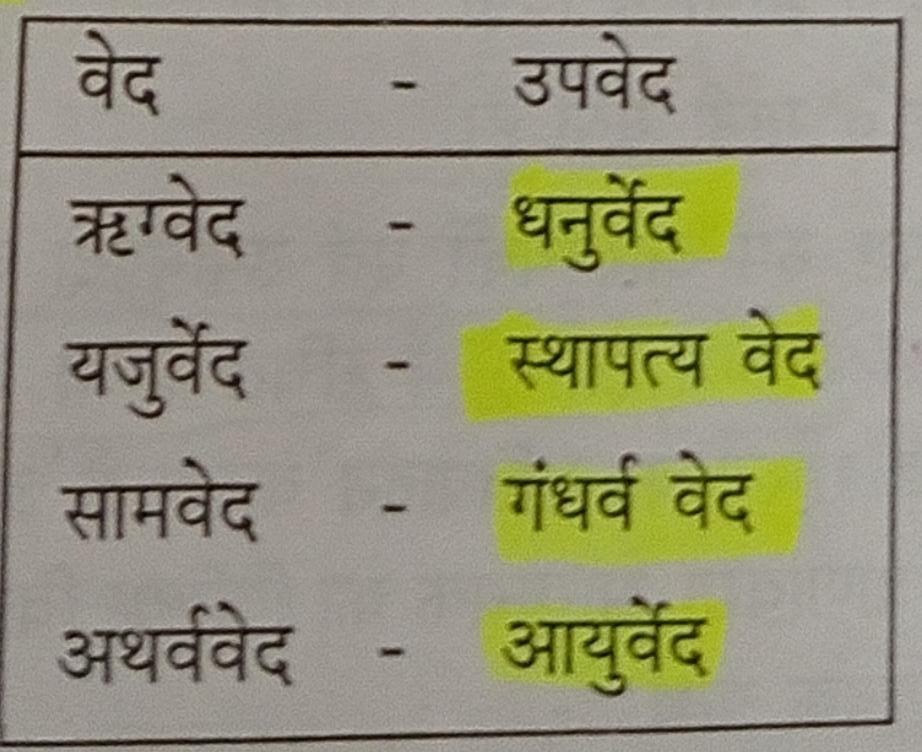 बहृत्ऋ्यी
लघुऋ्यी
चरकसंहिता
सुश्रुतसंहिता
अष्टांगहृदय,अष्टांगसंग्रह
माघव निदान
शाड्धर सहिंता
भाव प्रकाश
आत्रेय परंपरा
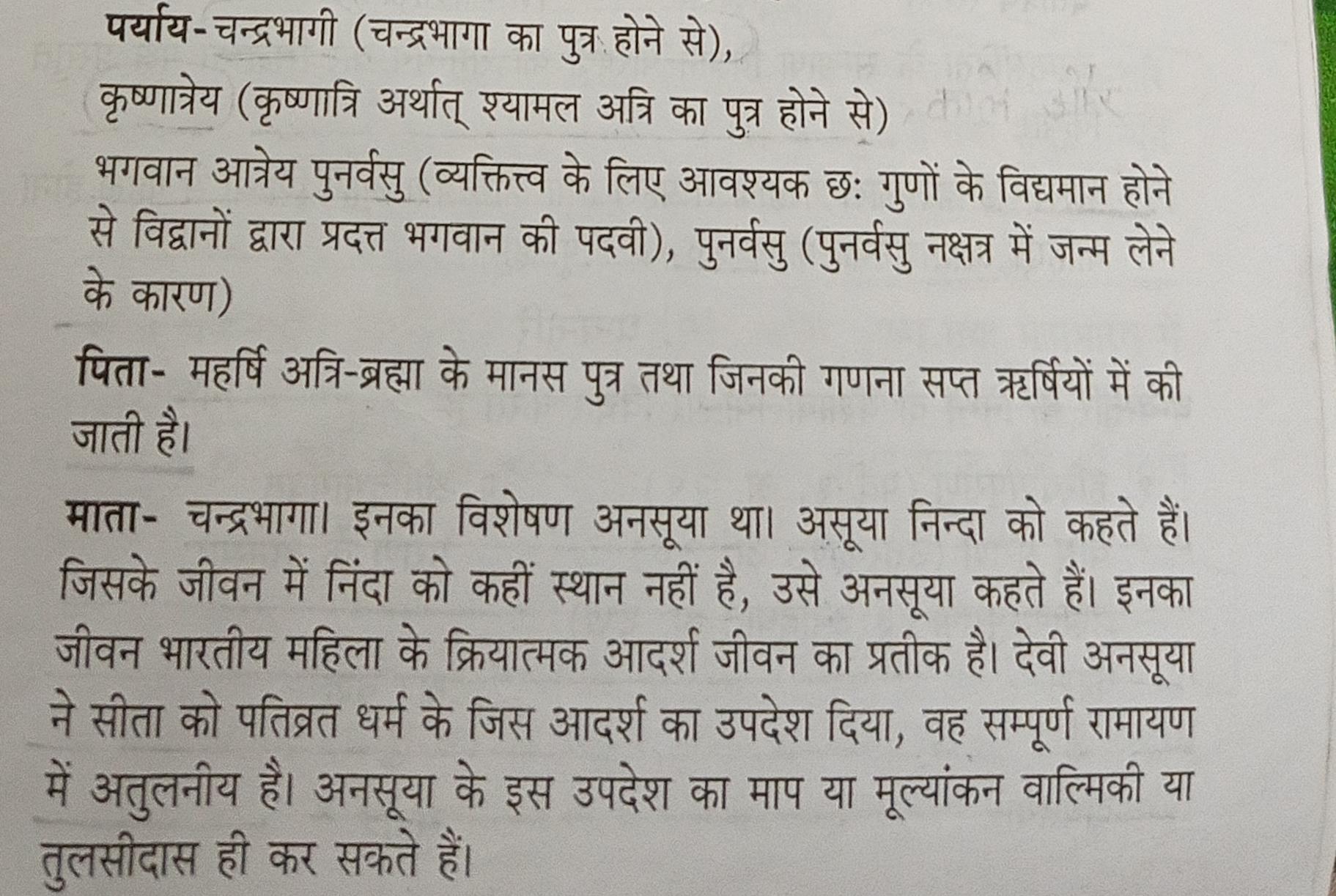 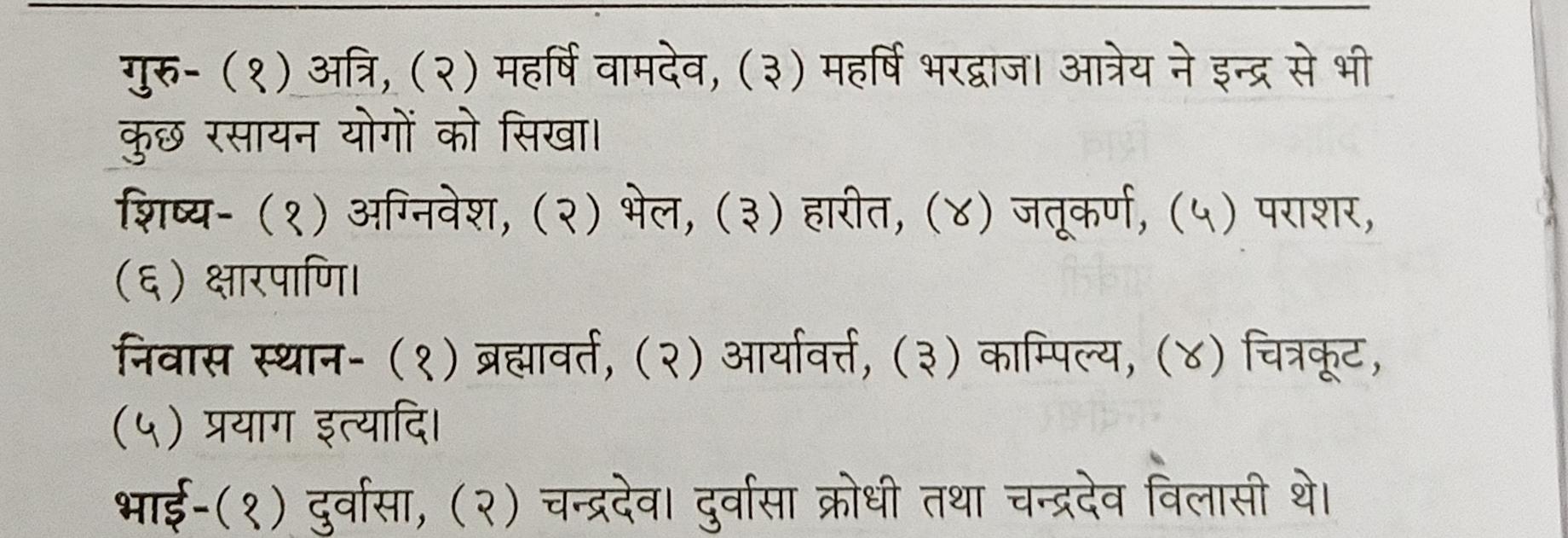 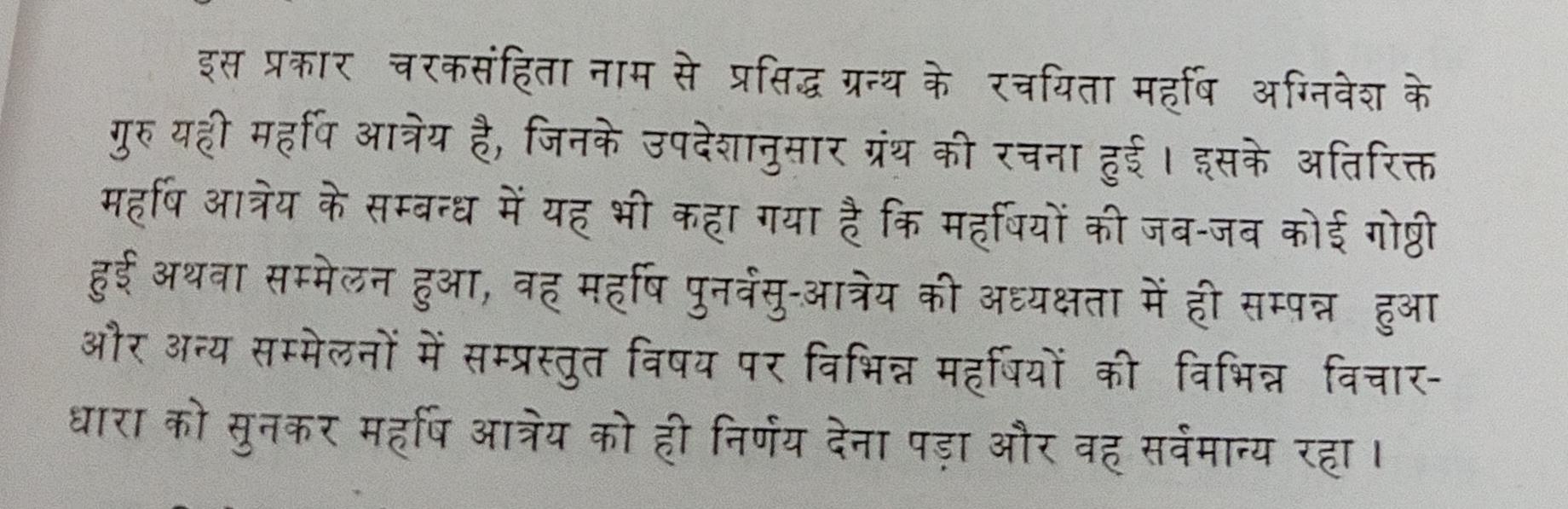 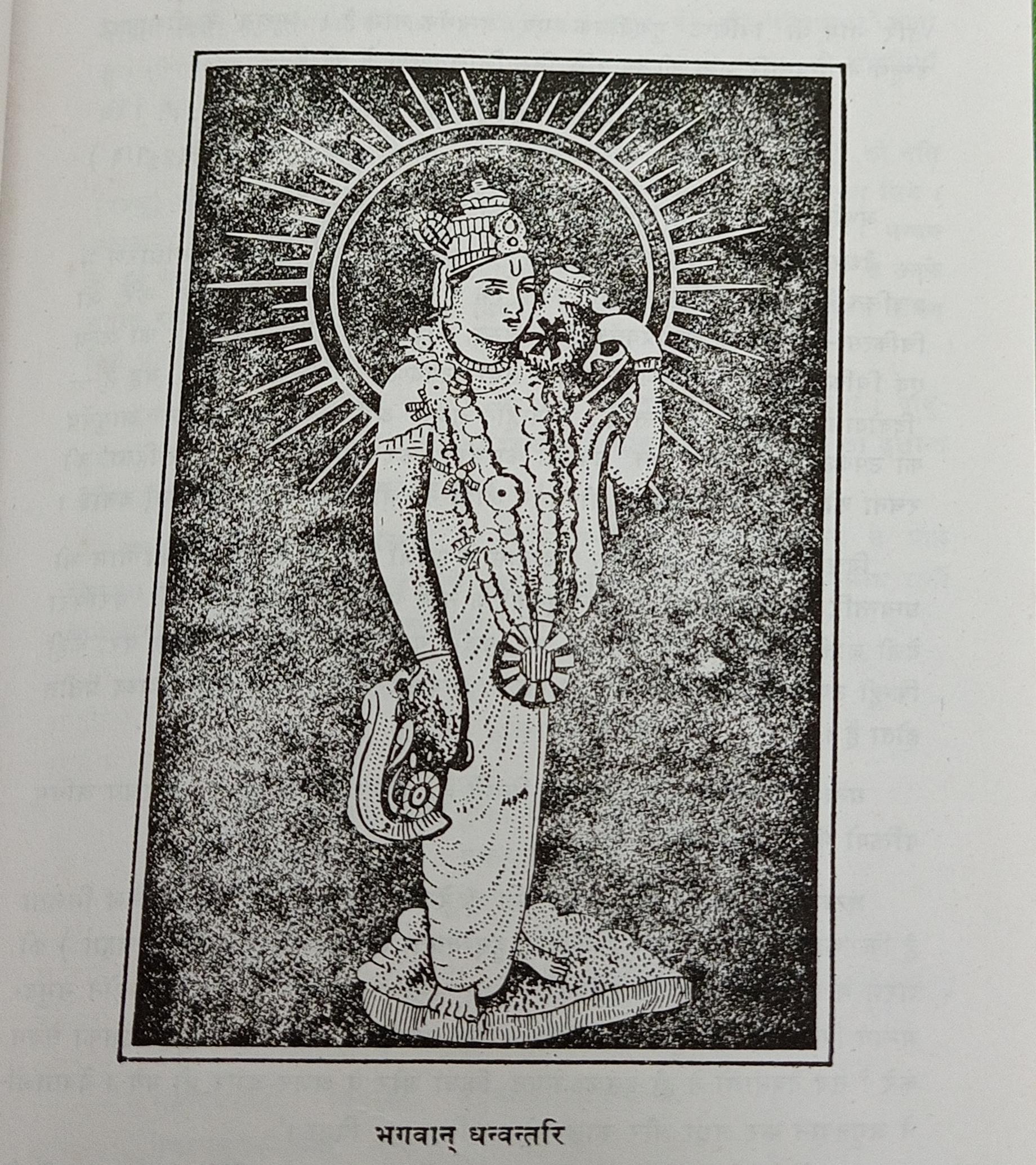 धन्वन्तरि परम्परा
सुश्रुत के टीका कार डल्हन ने धन्वनतरि शब्द की व्युत्पत्ति निम्नलिखित रूप मे की है-
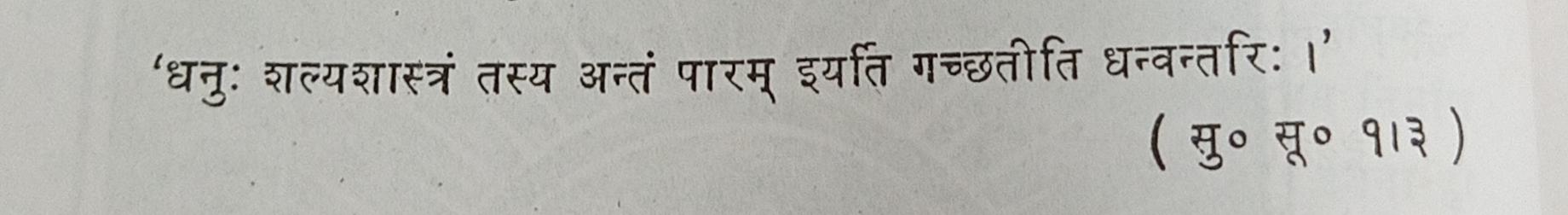 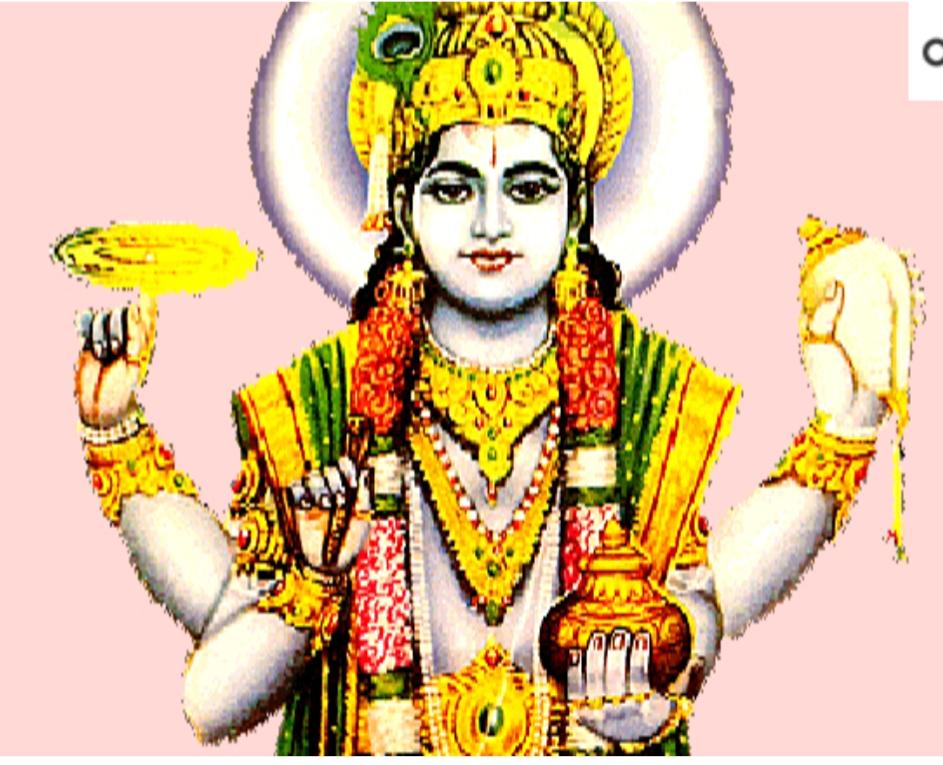 अब्ज धनवन्तरी
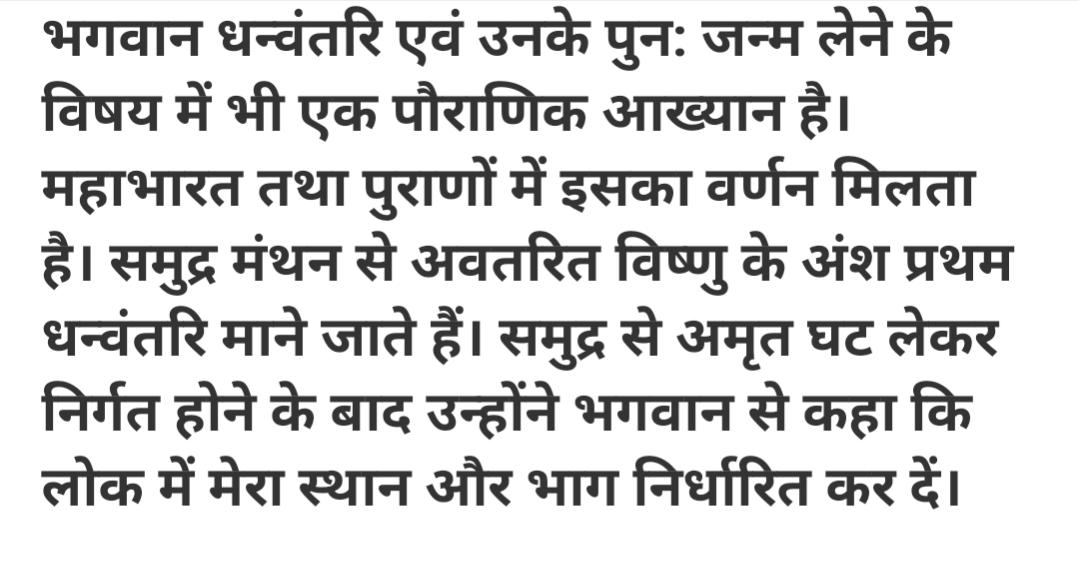 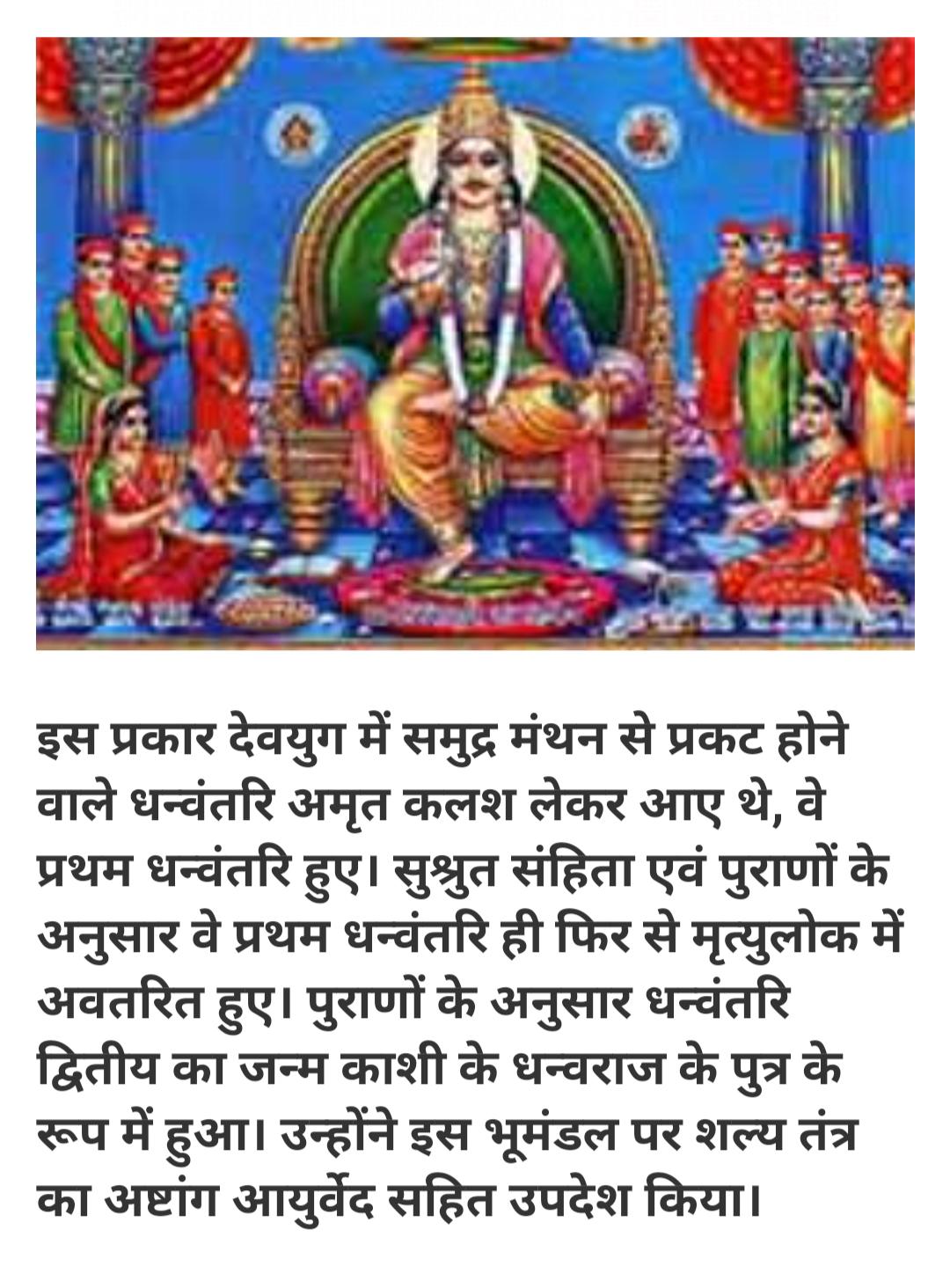 धनवन्तरि
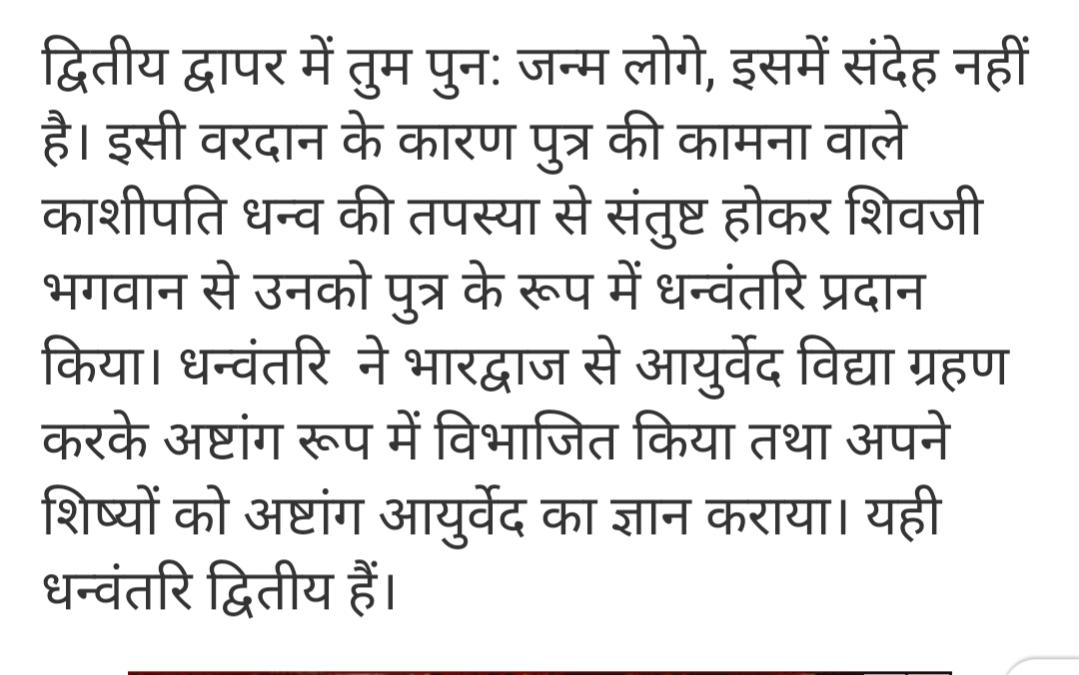 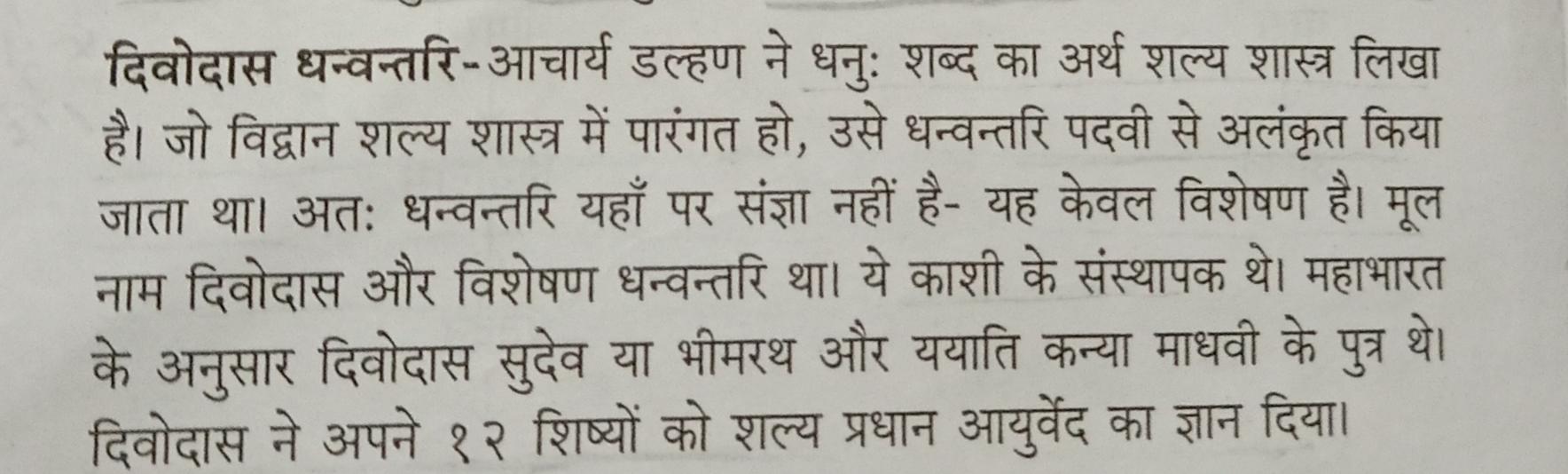 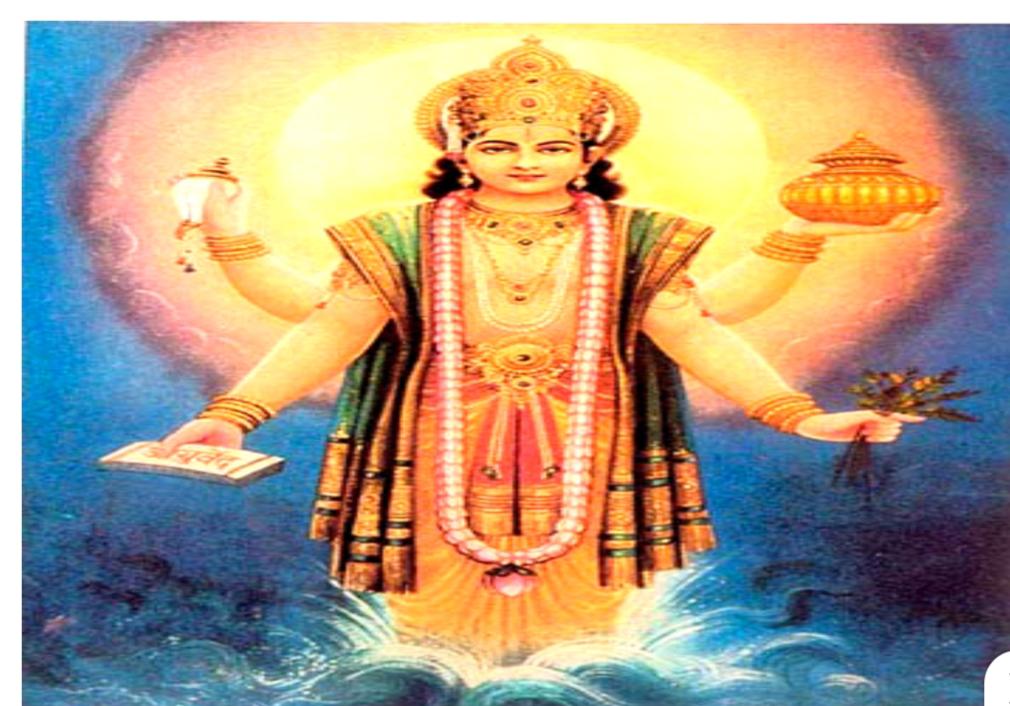 चरक
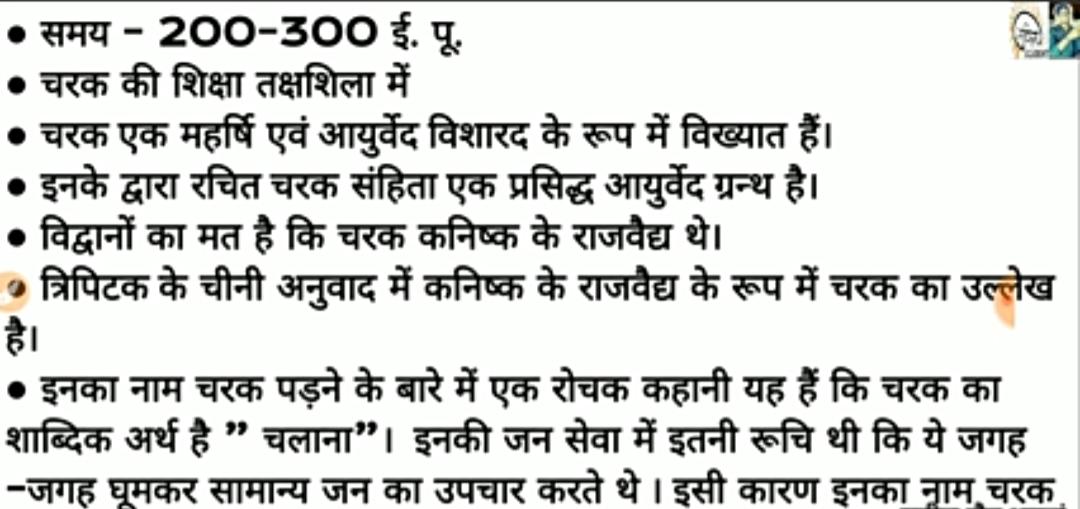 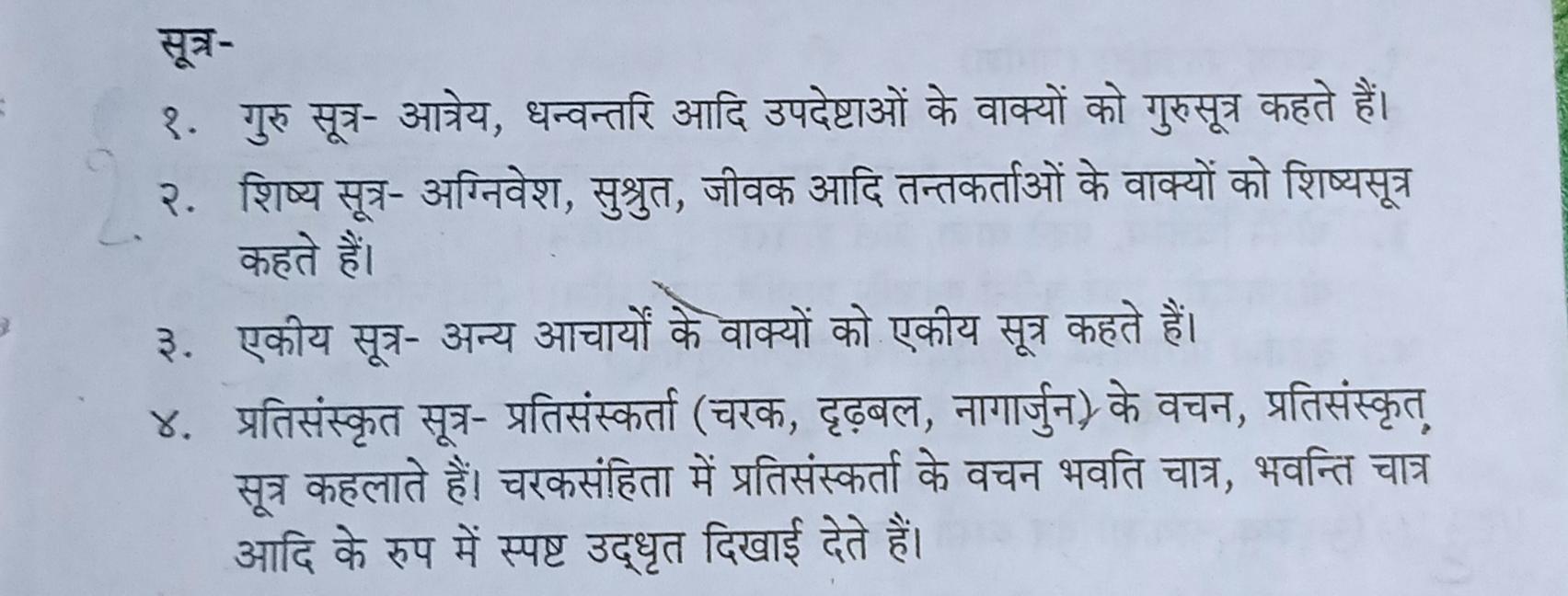 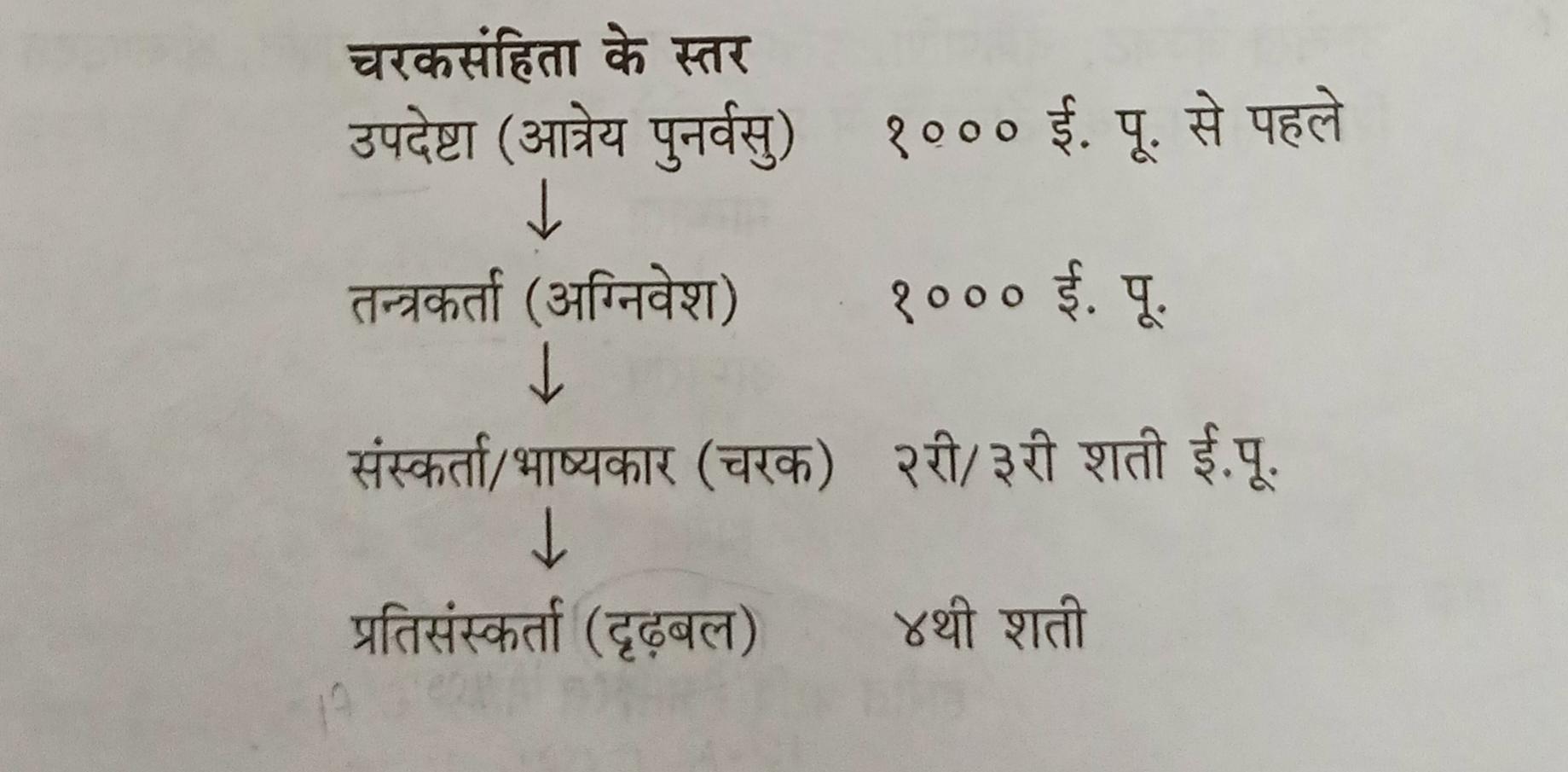 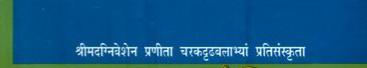 अष्टांग आयुर्वेद चरक के अनुसार
1.)कायचिकित्सा
2.)शालाक्यचिकित्सा
3.)शल्य
4.)अगद
5.)भूत विधा
6.)कौमार
7.)रसायन
8.)वाजीकरण
चरकसंहिता के स्थान,अध्याय
चरकसंहिता की संस्कृत टीकाये
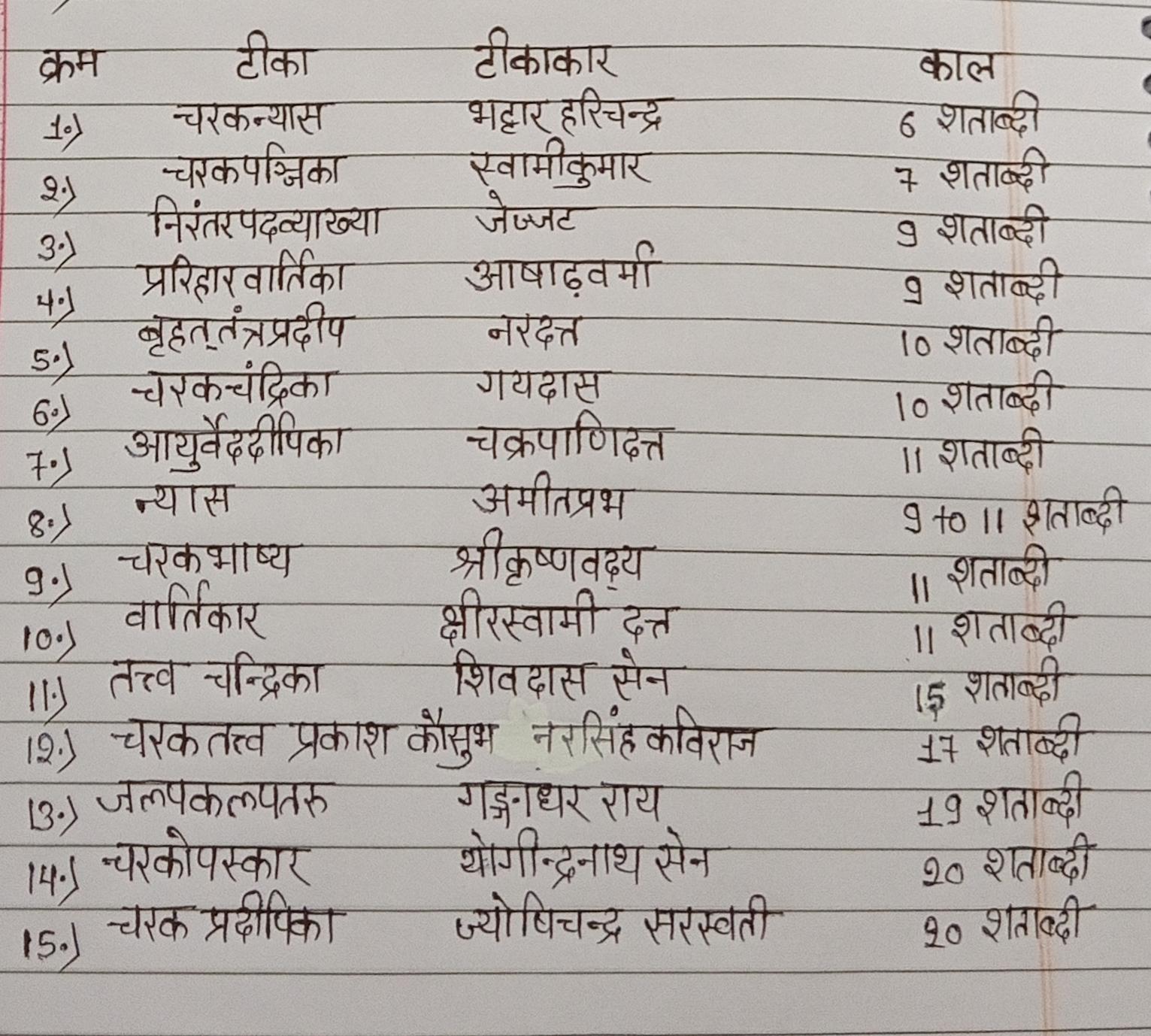 चरकसंहिता की हिन्दी टीकाये
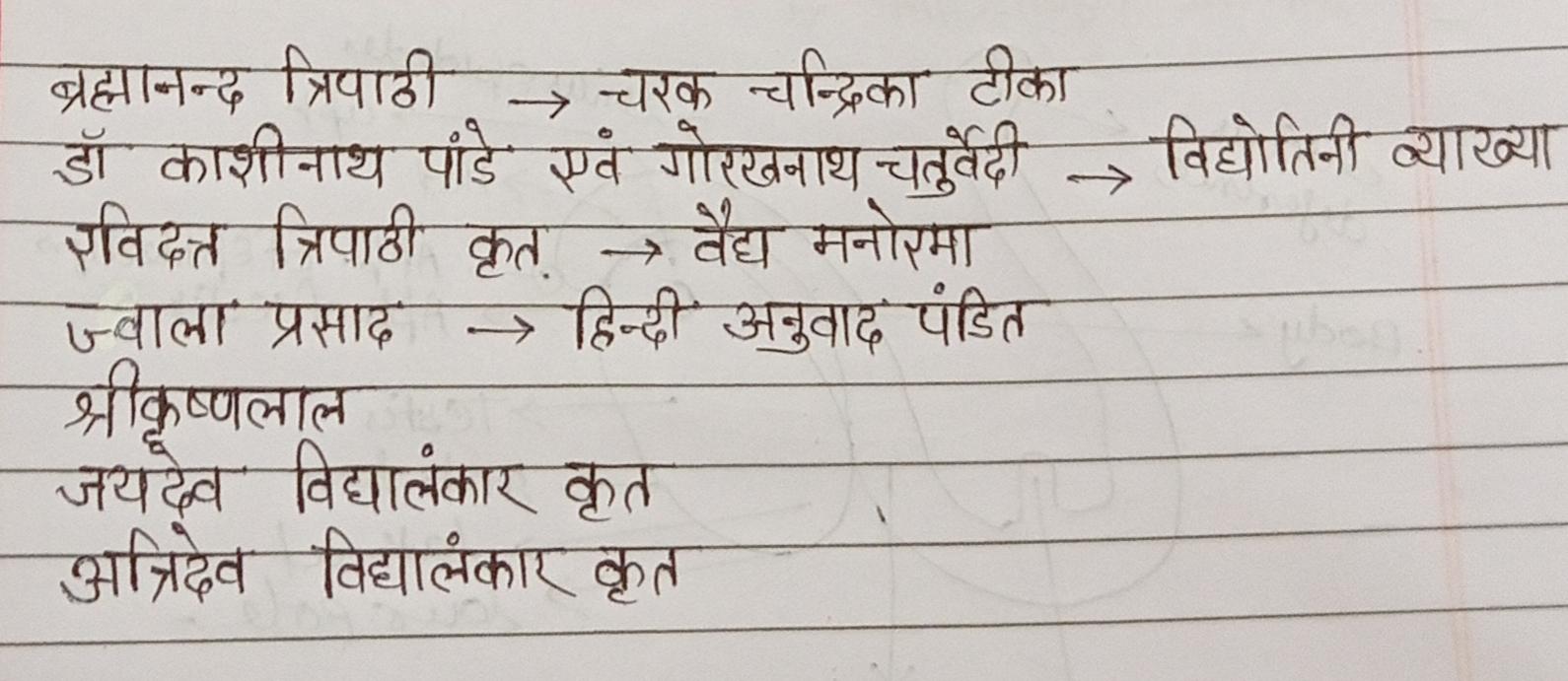 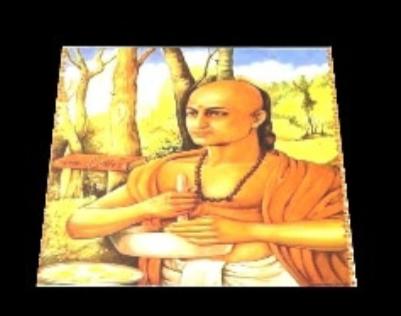 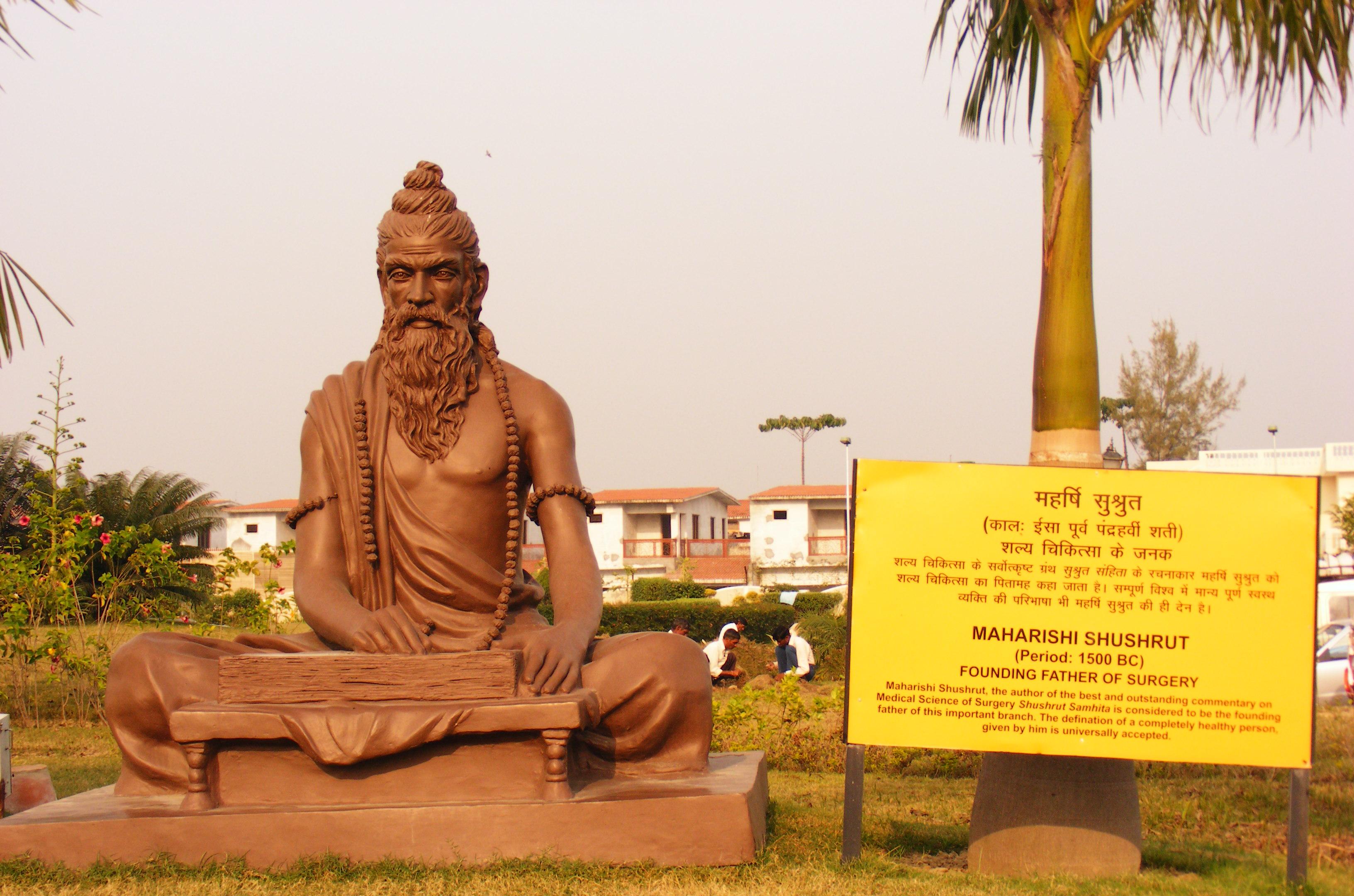 सुश्रुत
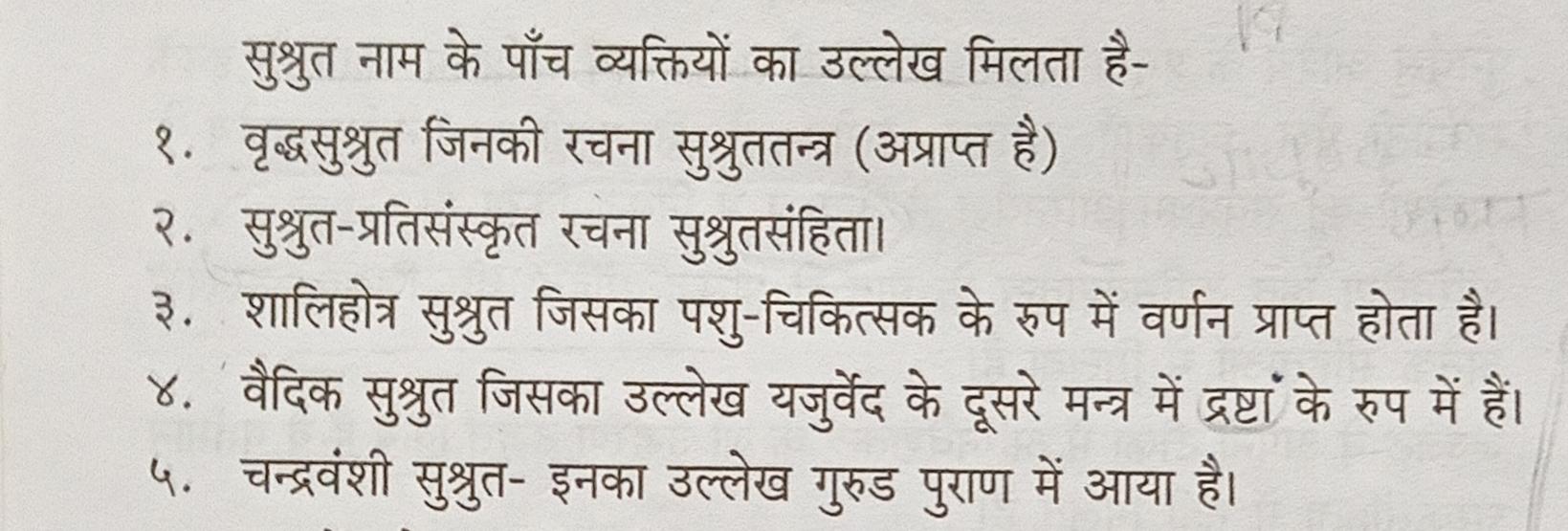 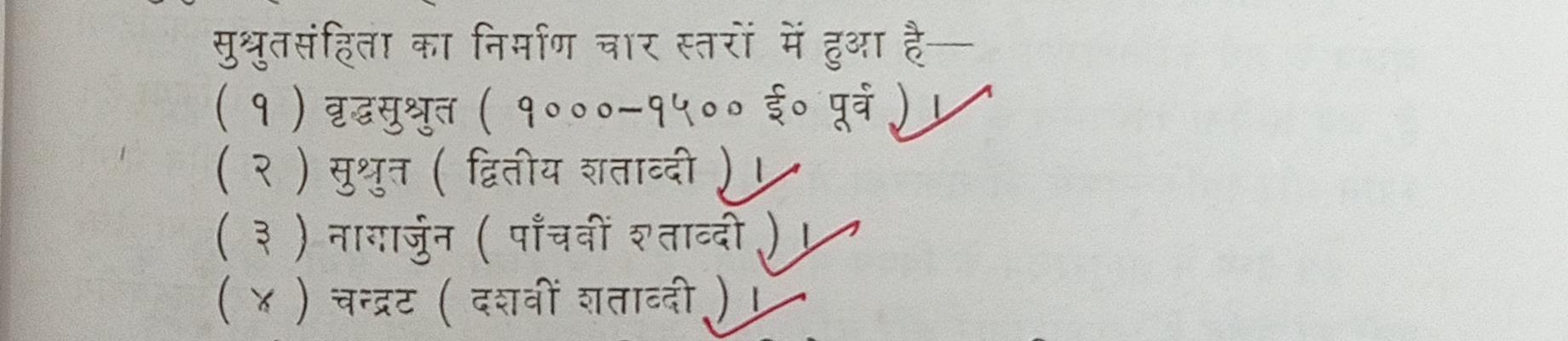 सुश्रुत संहिता का, स्थान और अध्याय-
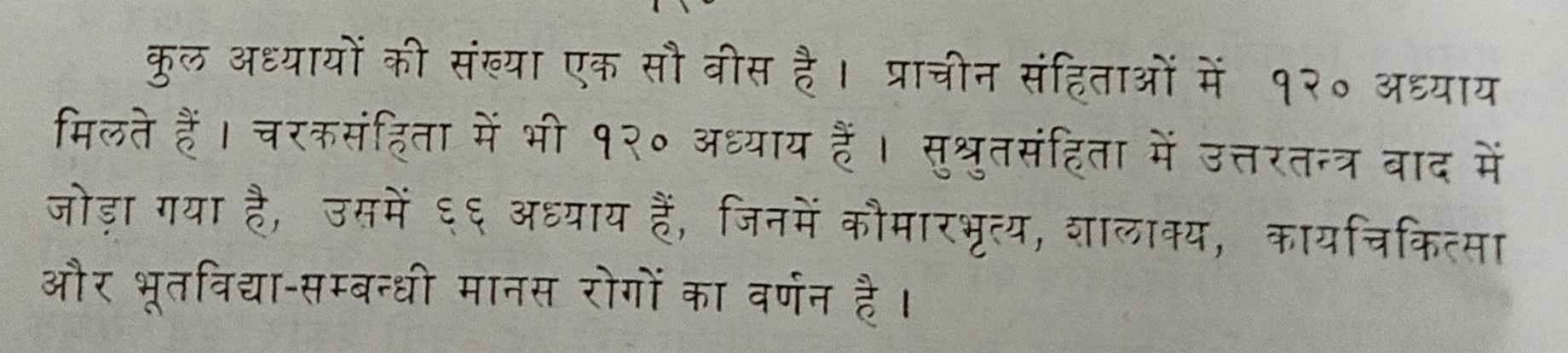 अष्टांग योग सुश्रुत के अनुसार
1.)शल्य
2.)शालाक्य
3.)कायचिकित्सा
4.)भूतविधा
5.)कौमारभत्य
6.)अगद तंत्र
7.)रसायन
8.)वाजीकरण
सुश्रुतसंहिता के टीकाकार
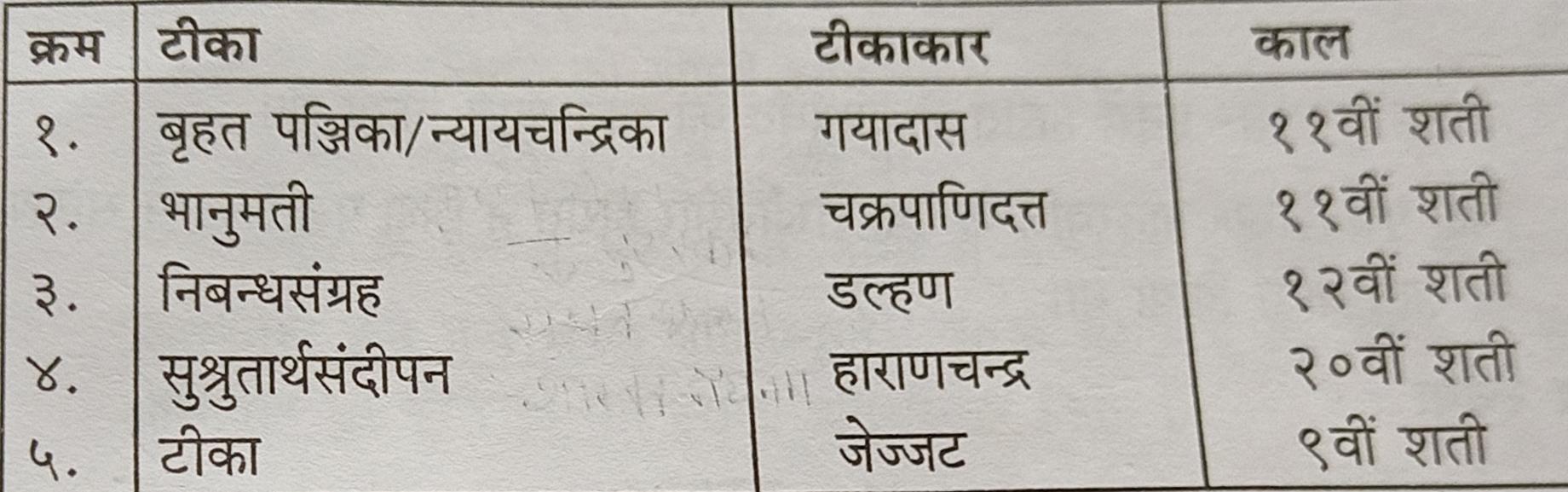 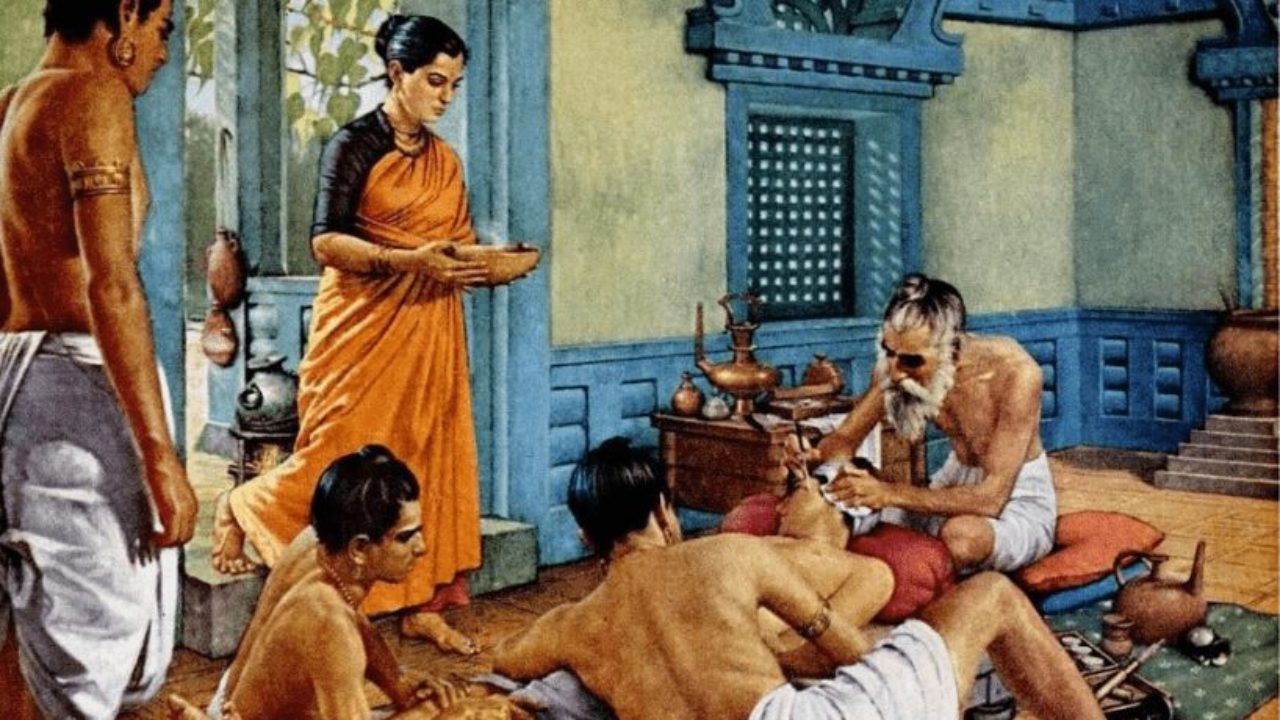 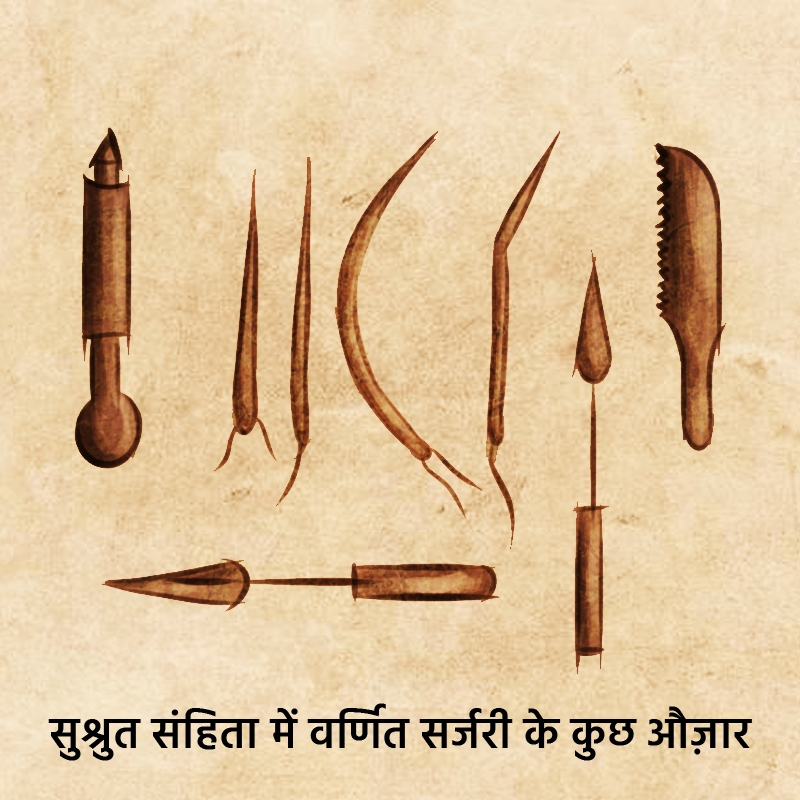 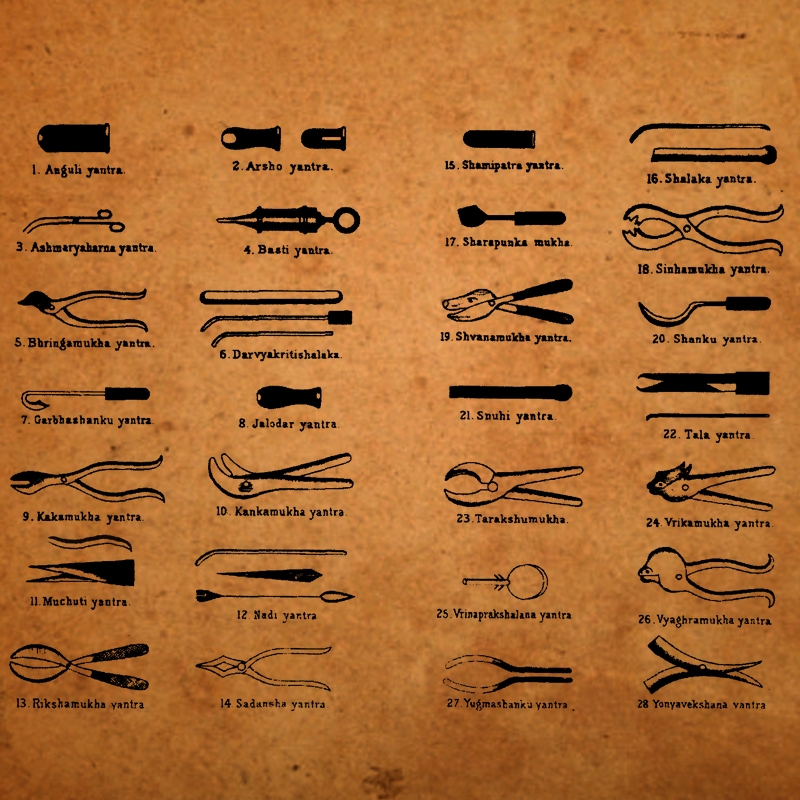 शव के ऊपर क्रिया
वाग्भट्ट
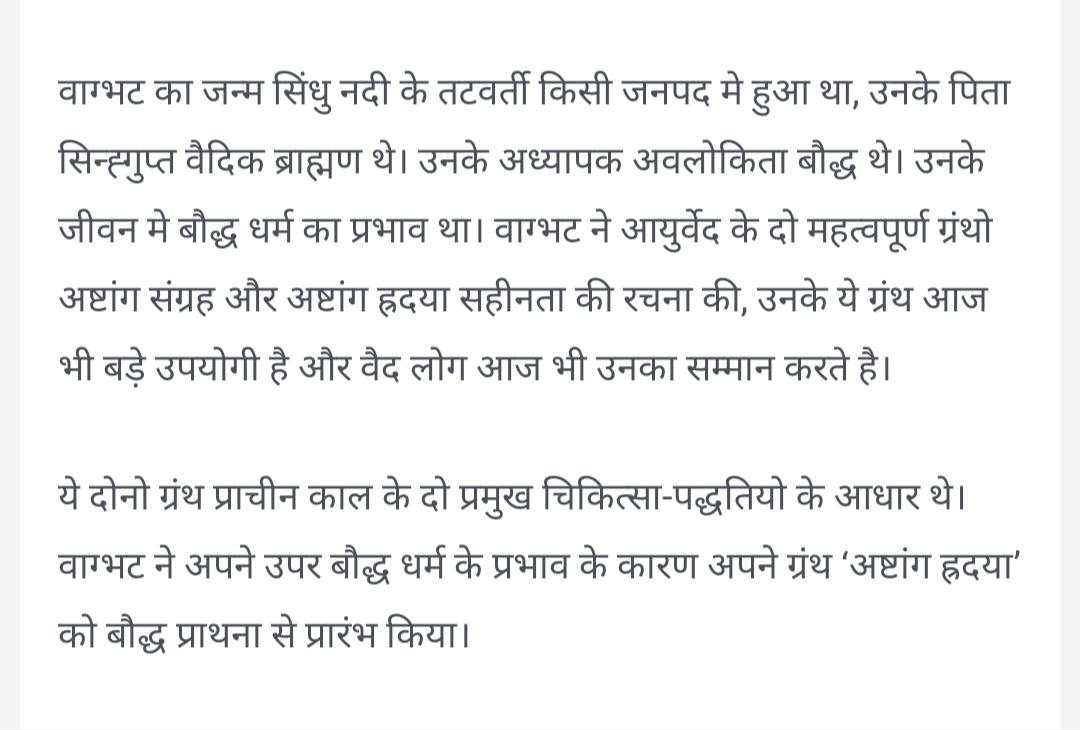 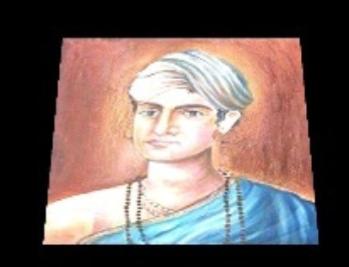 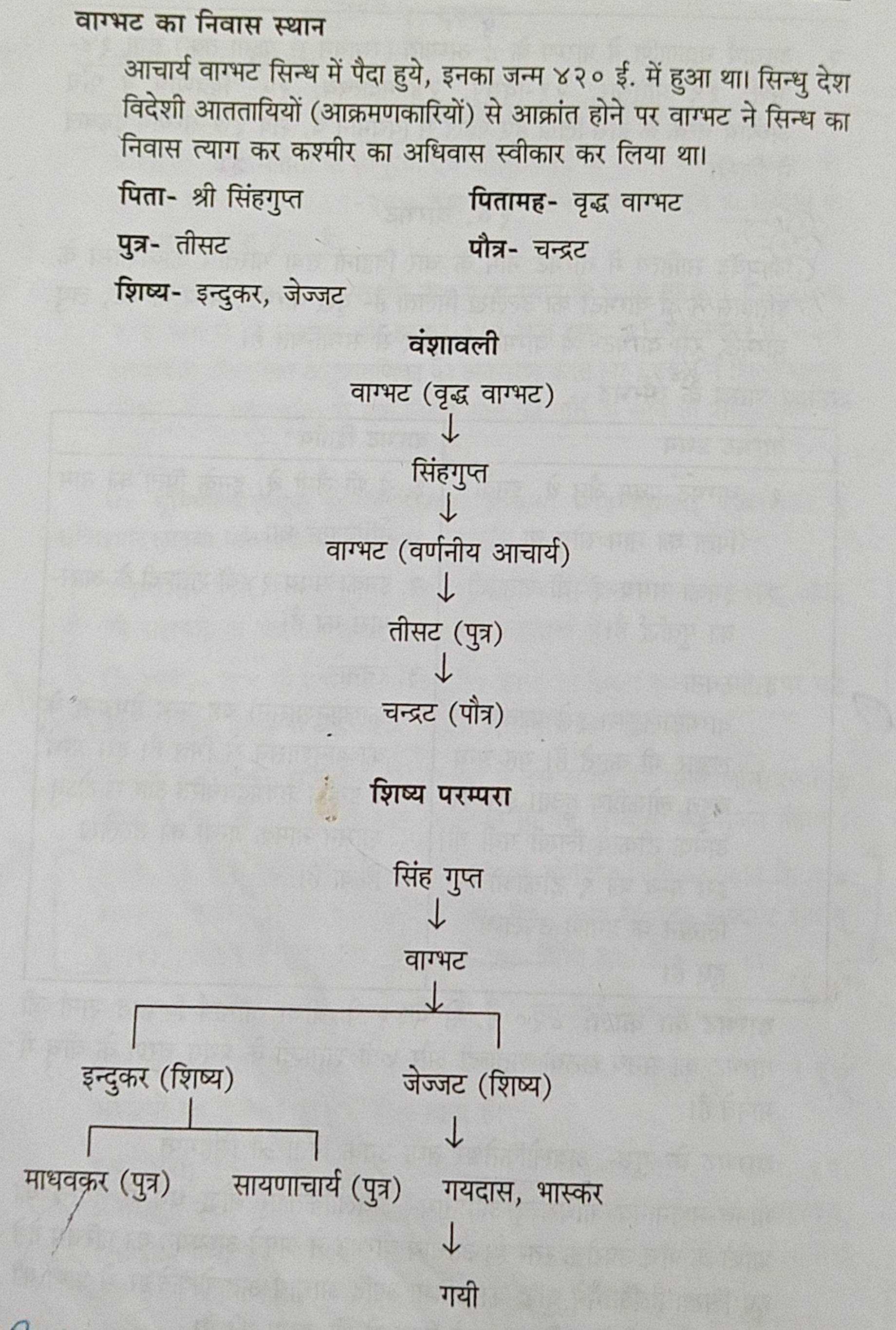 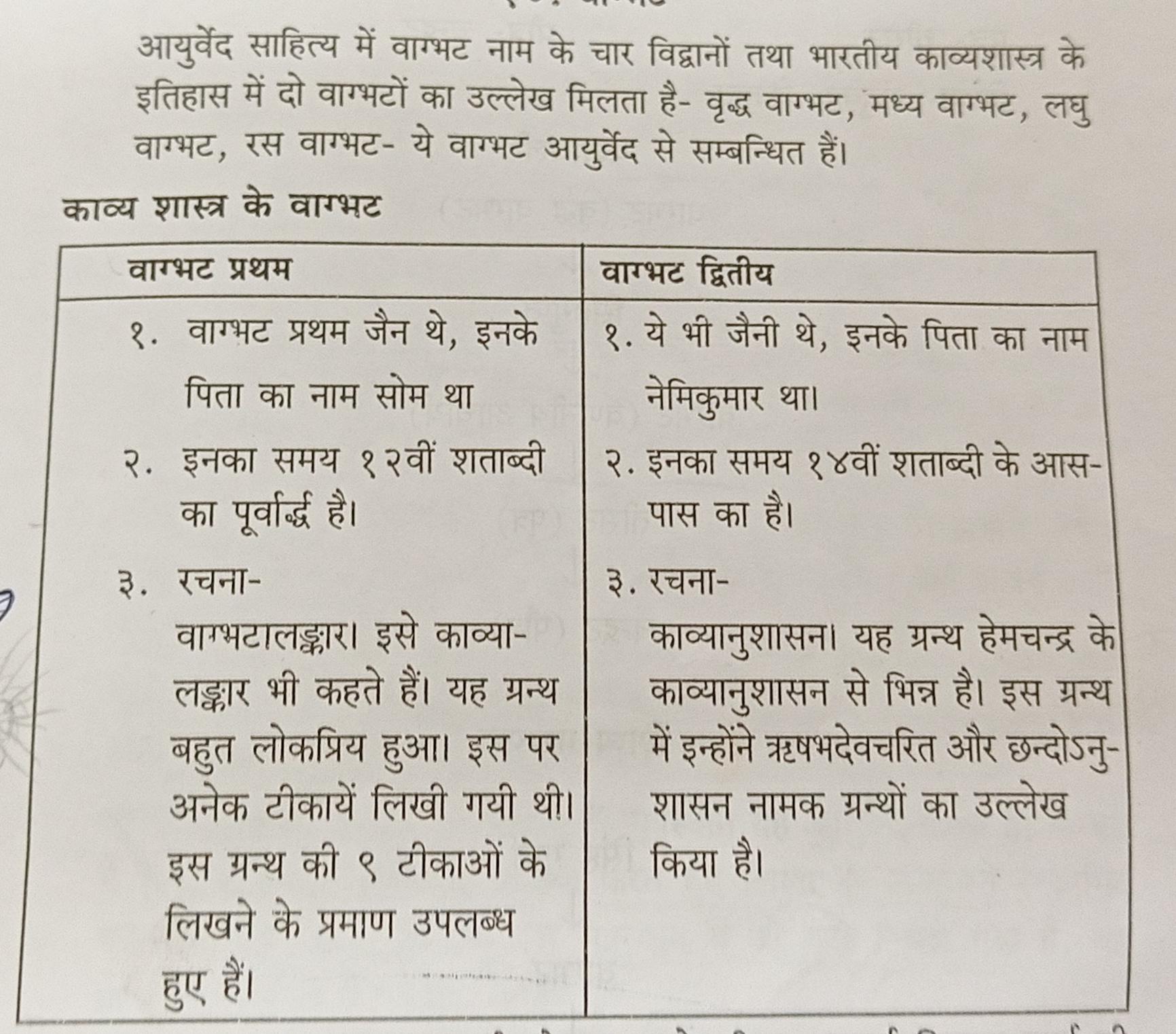 अष्टांग ह्रदय का निर्माण एवं विशेषता
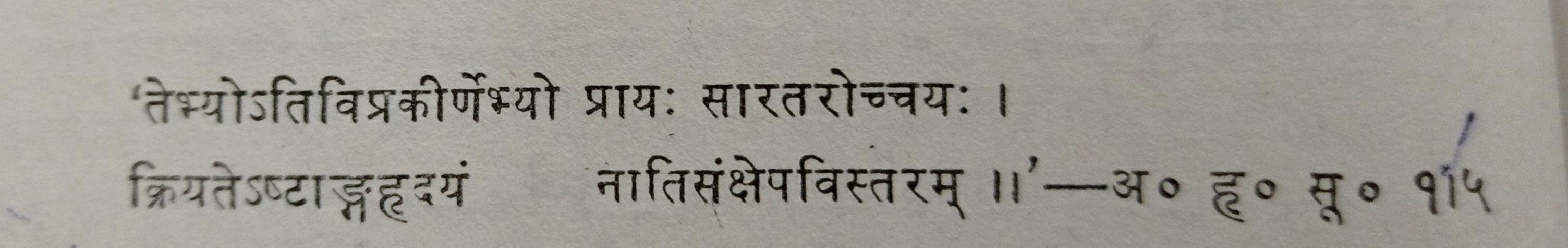 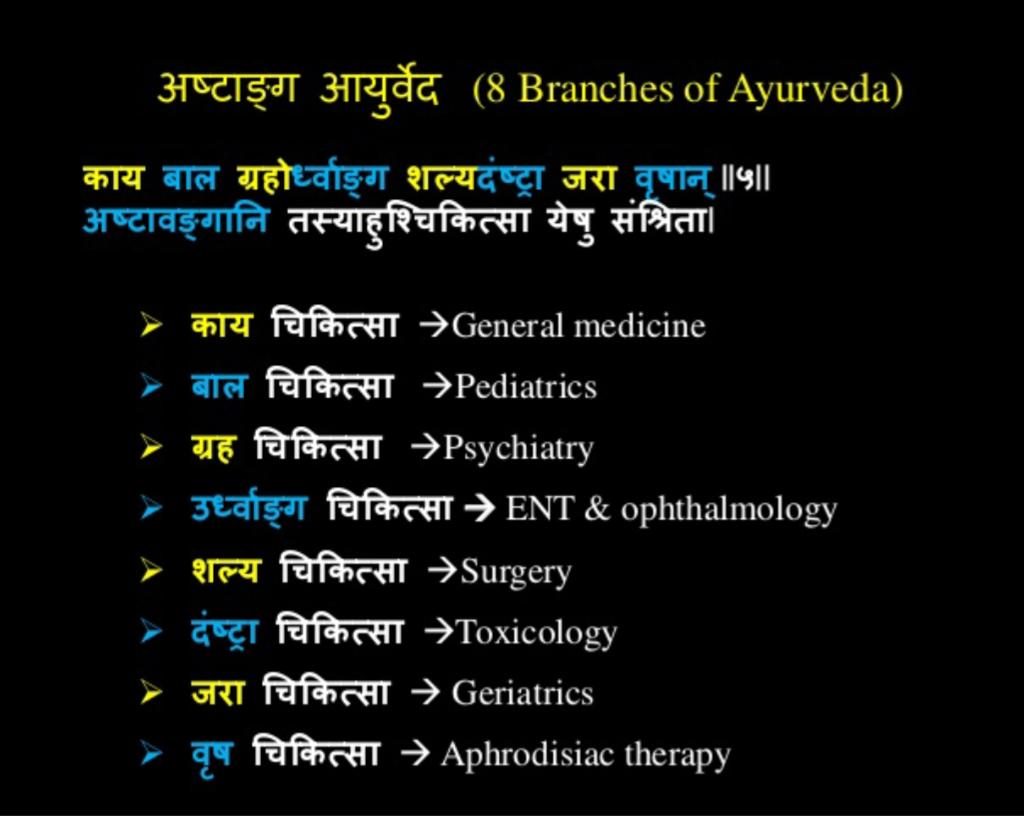 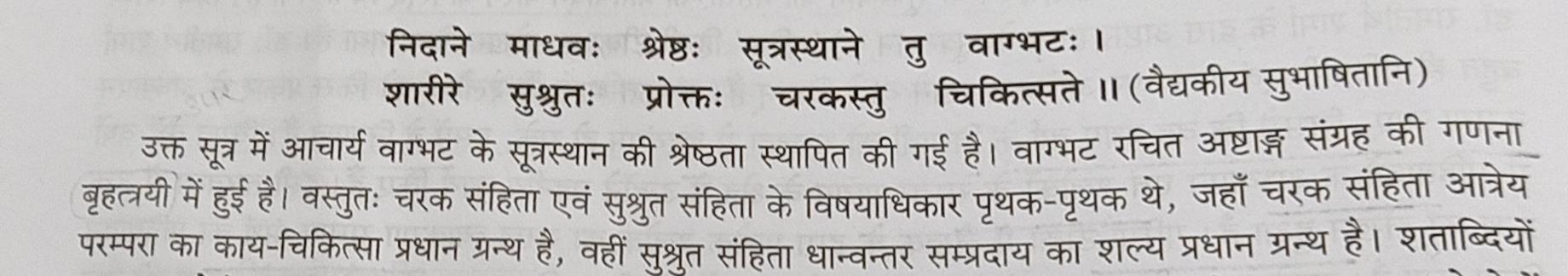 वागभट की रचनाऐ
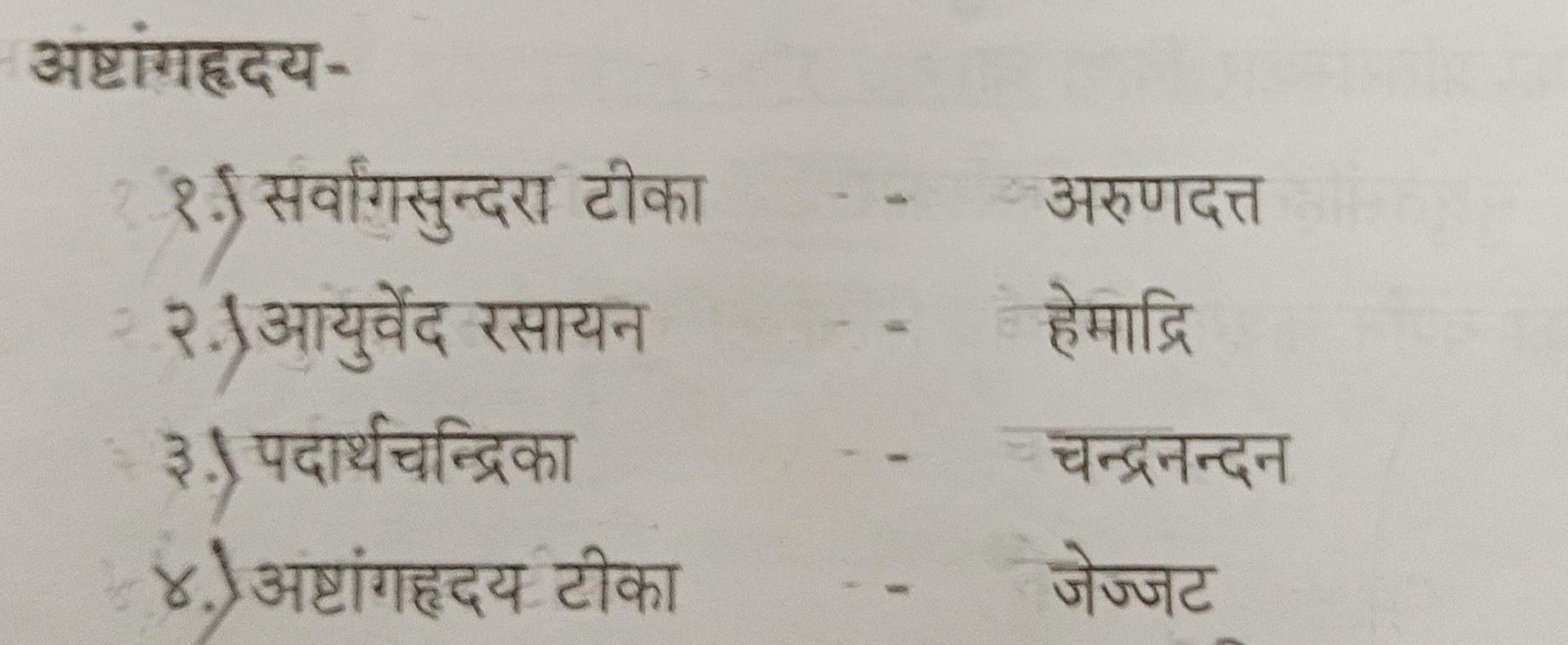 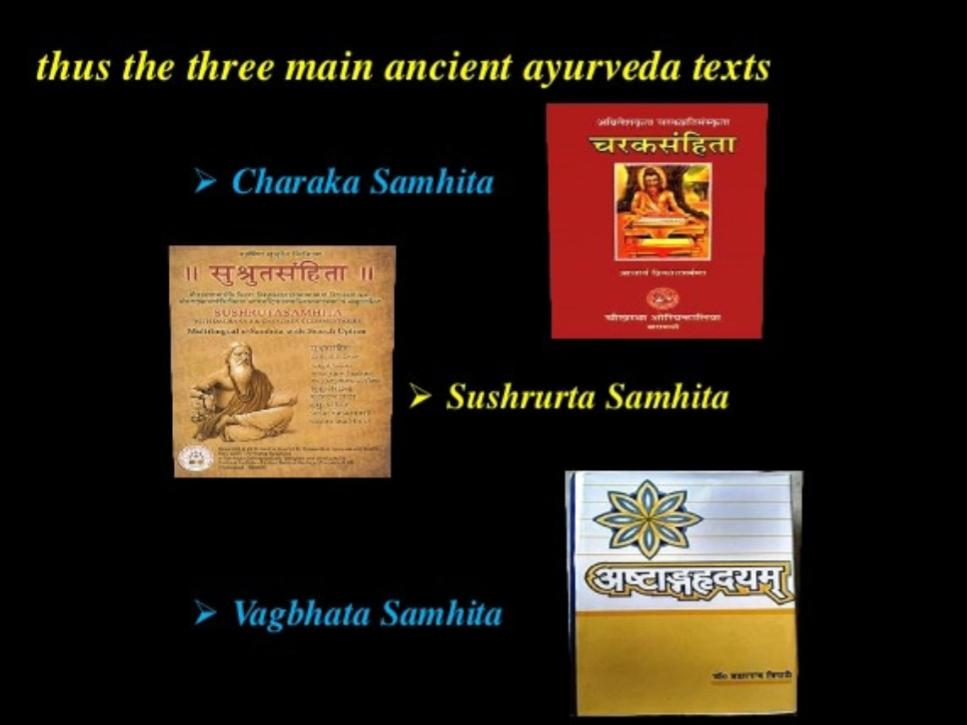 माघव निदान
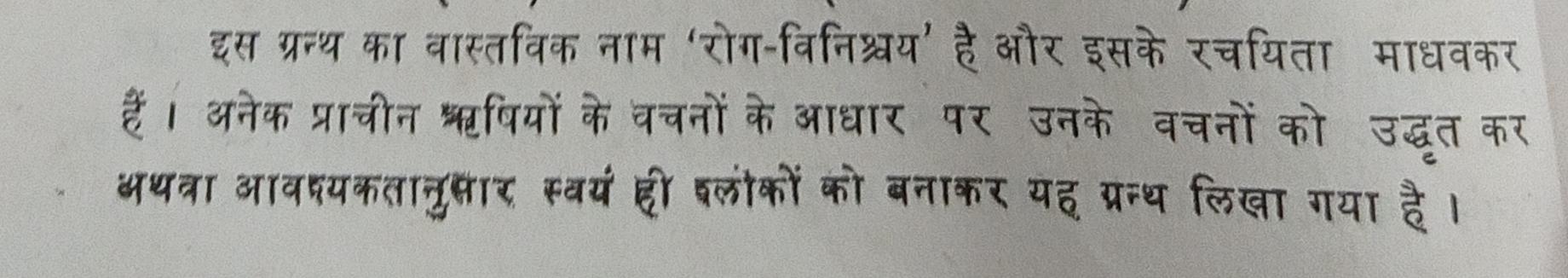 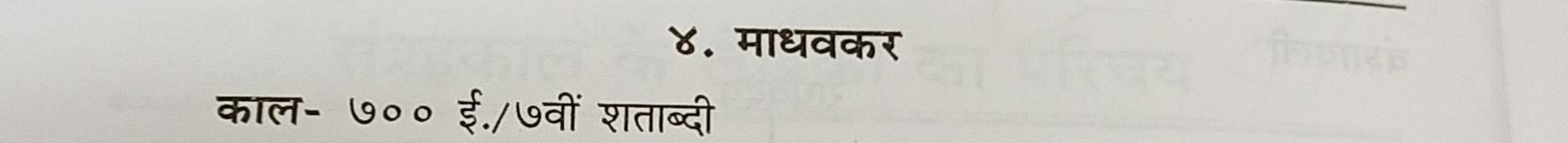 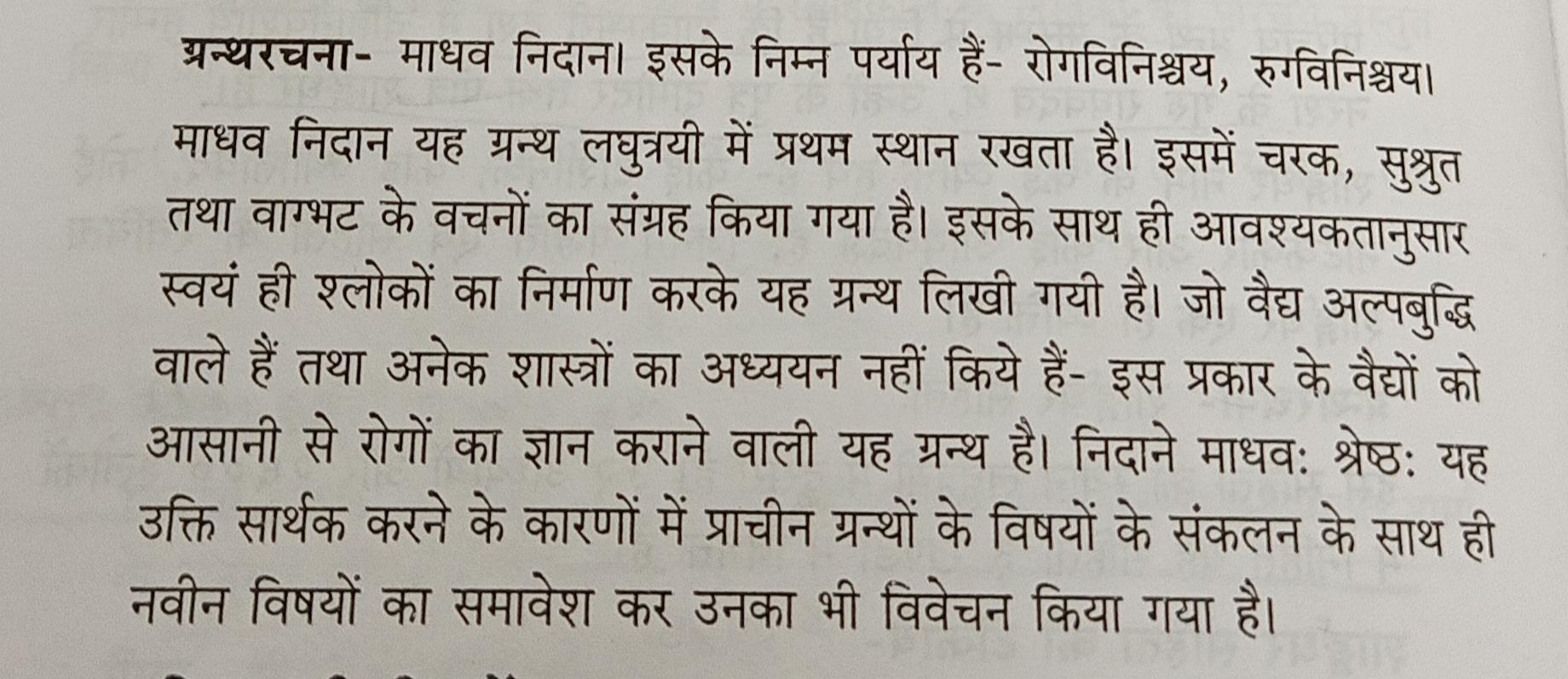 माधव निदान की टिकाये
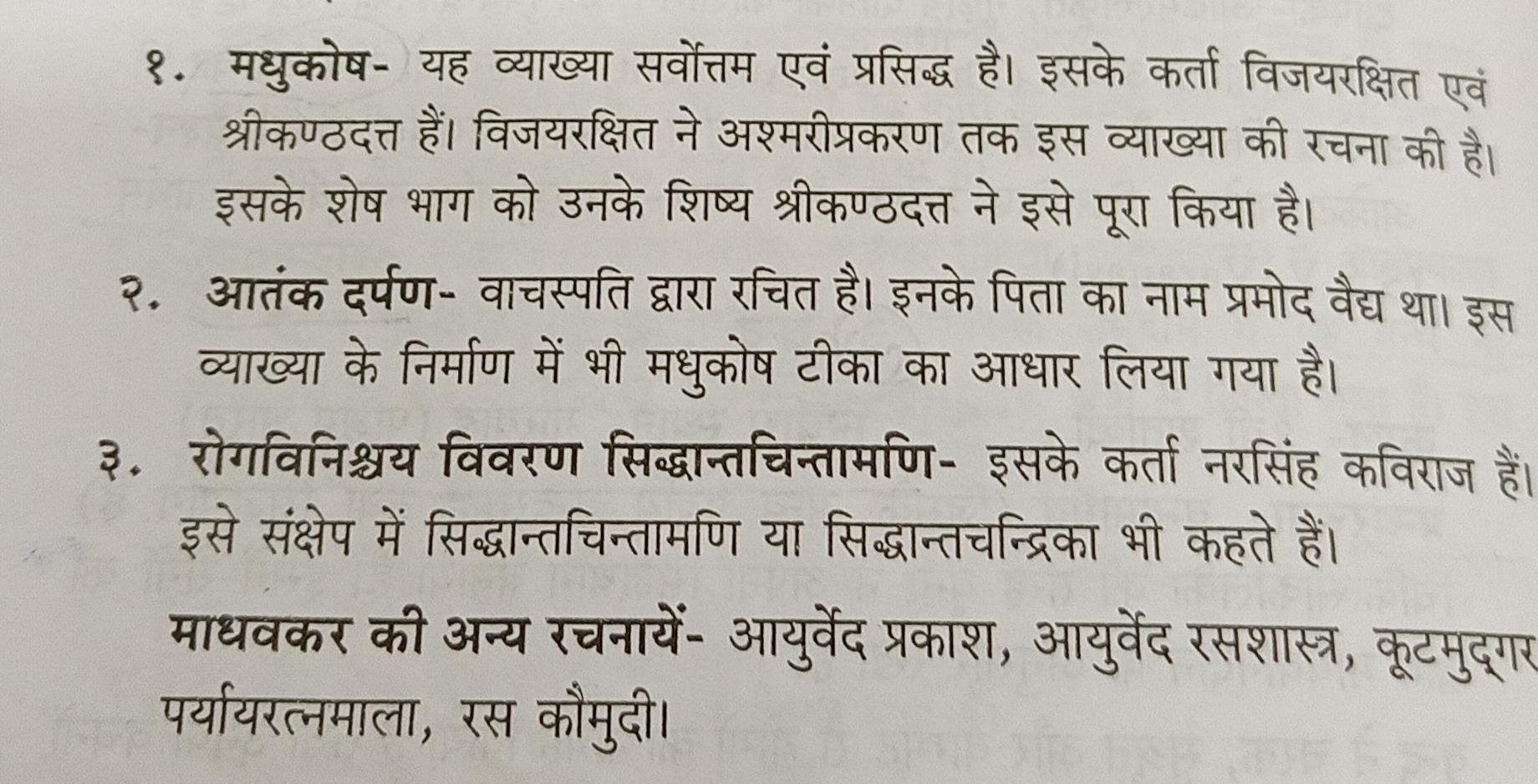 शाड्धर सहिंता
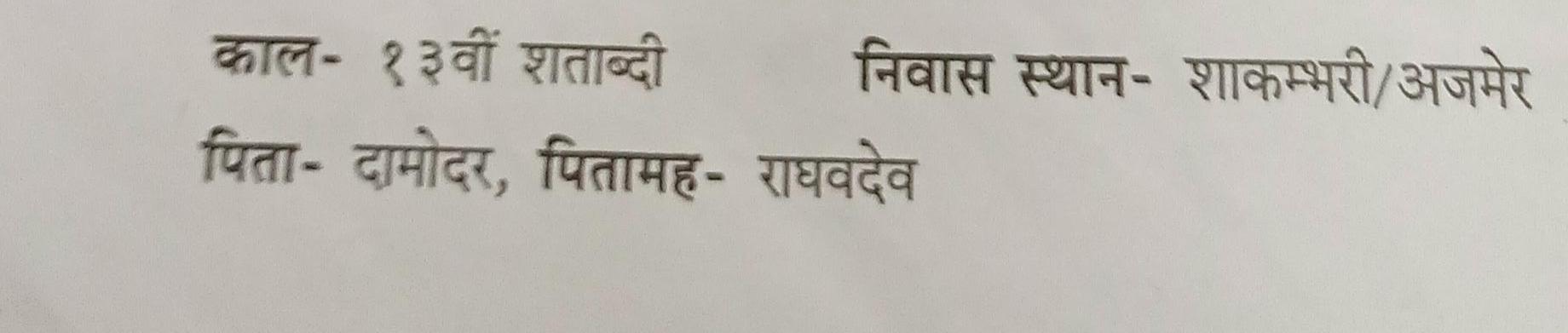 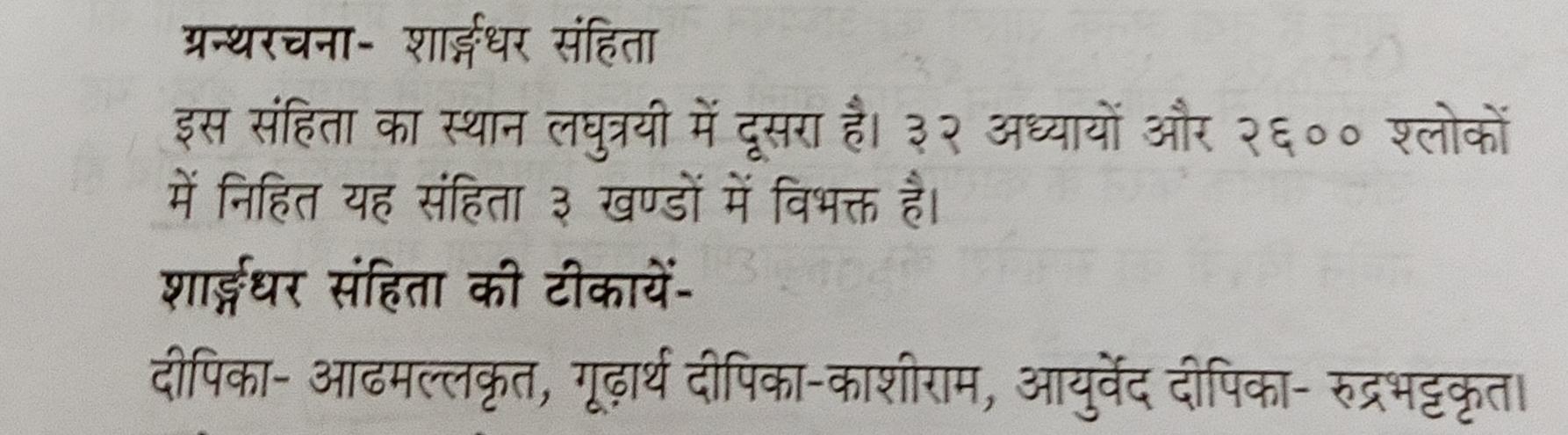 भाव प्रकाश
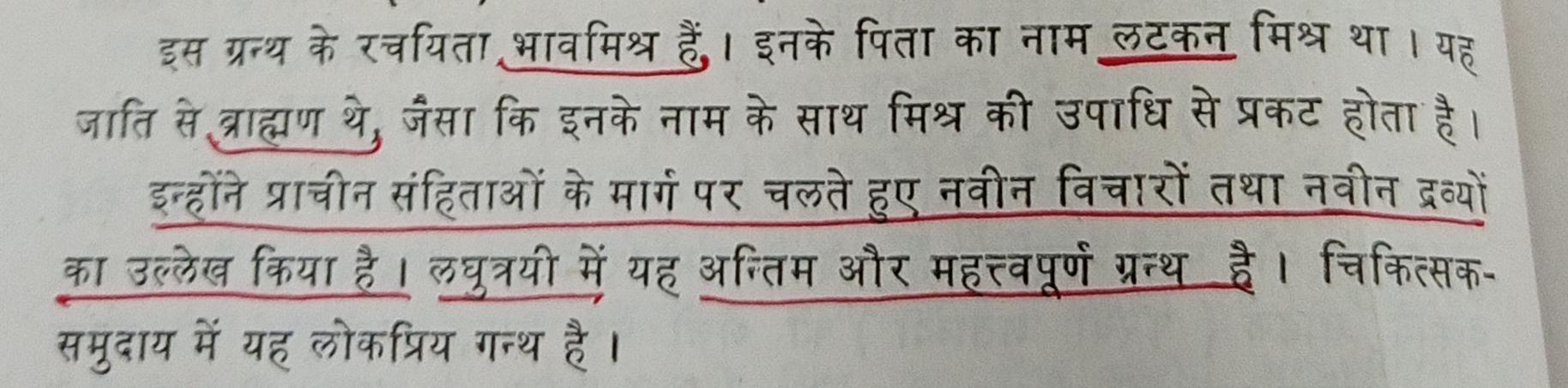 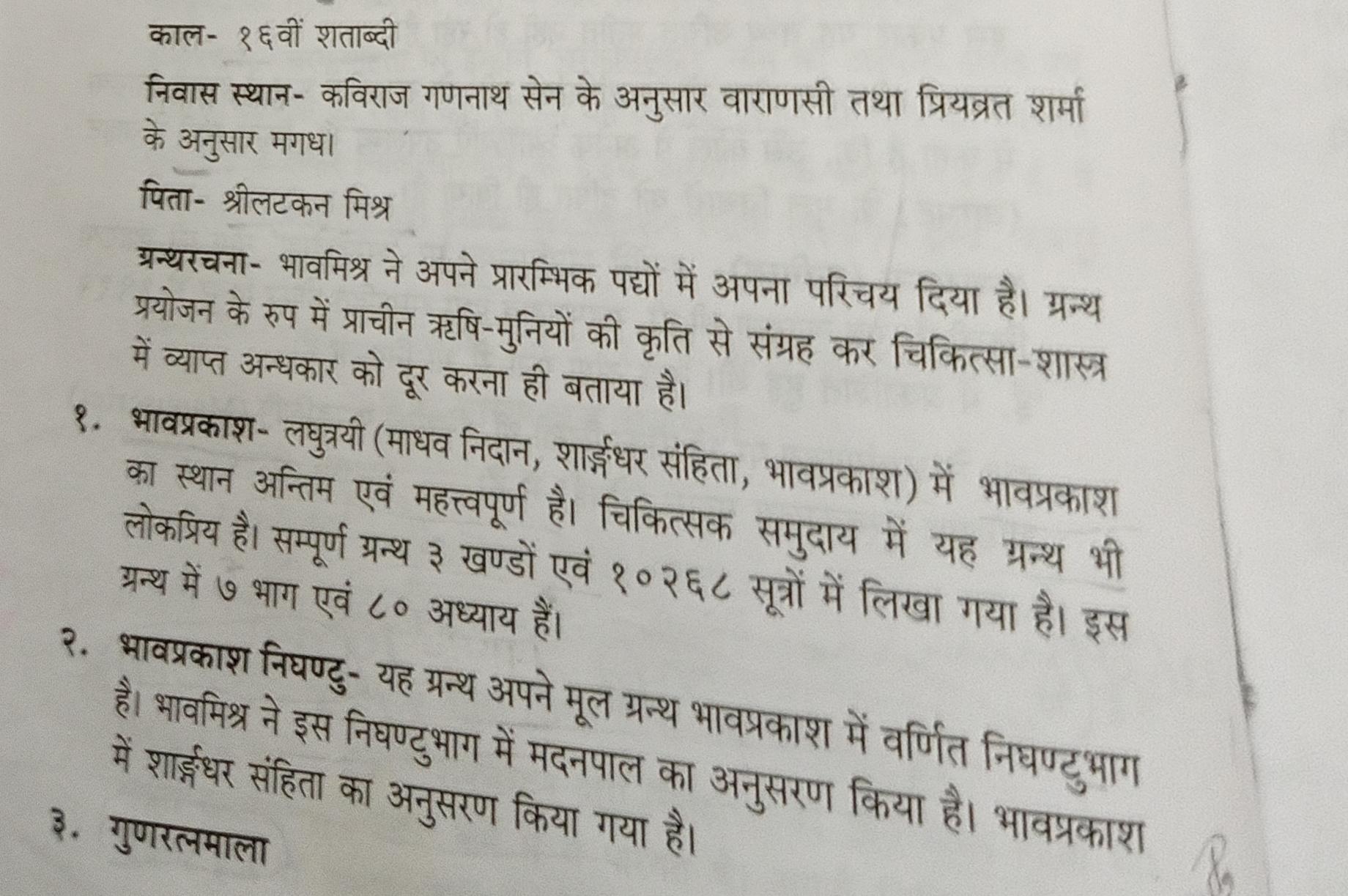 अग्निवेश
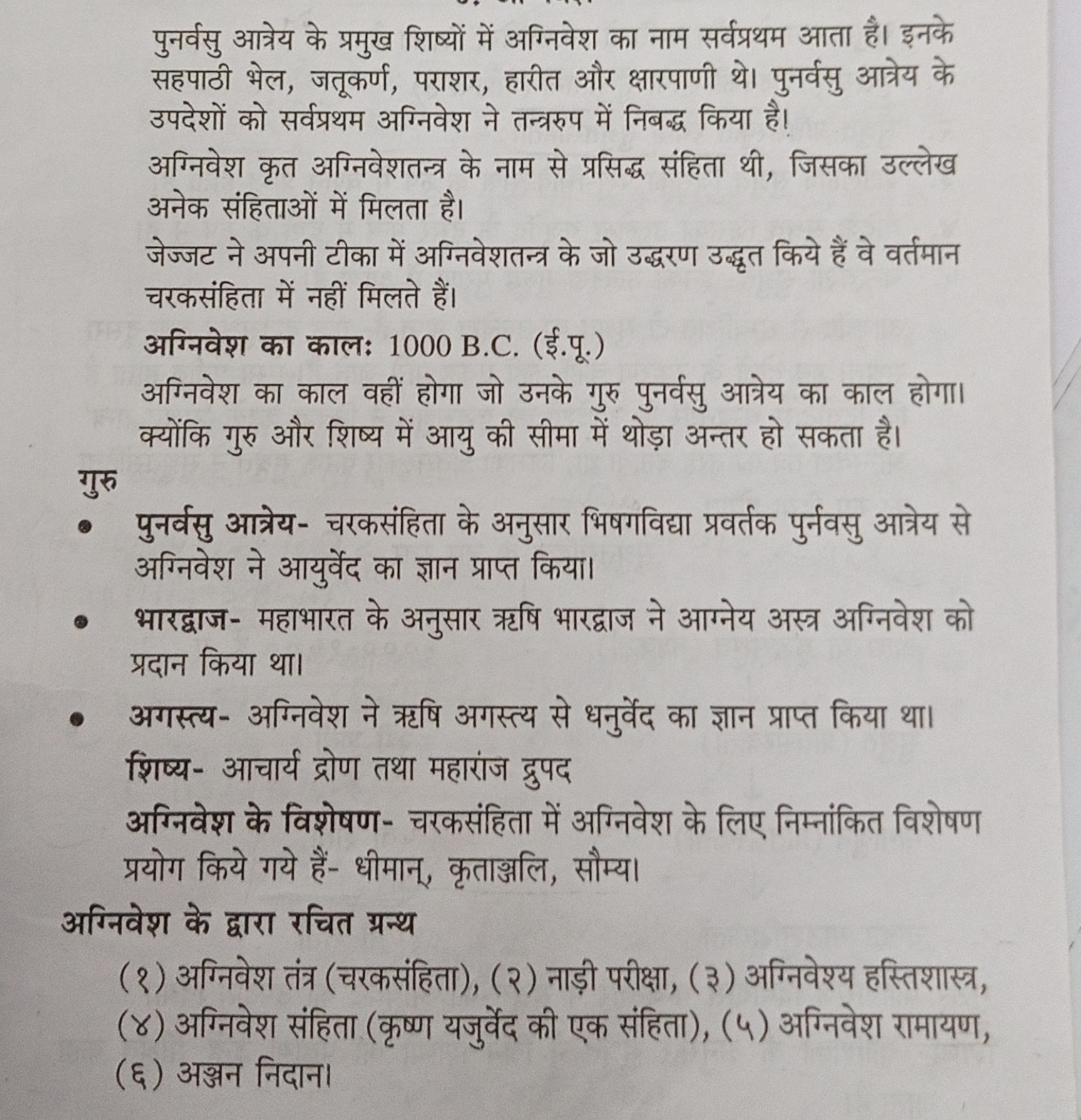 भेल
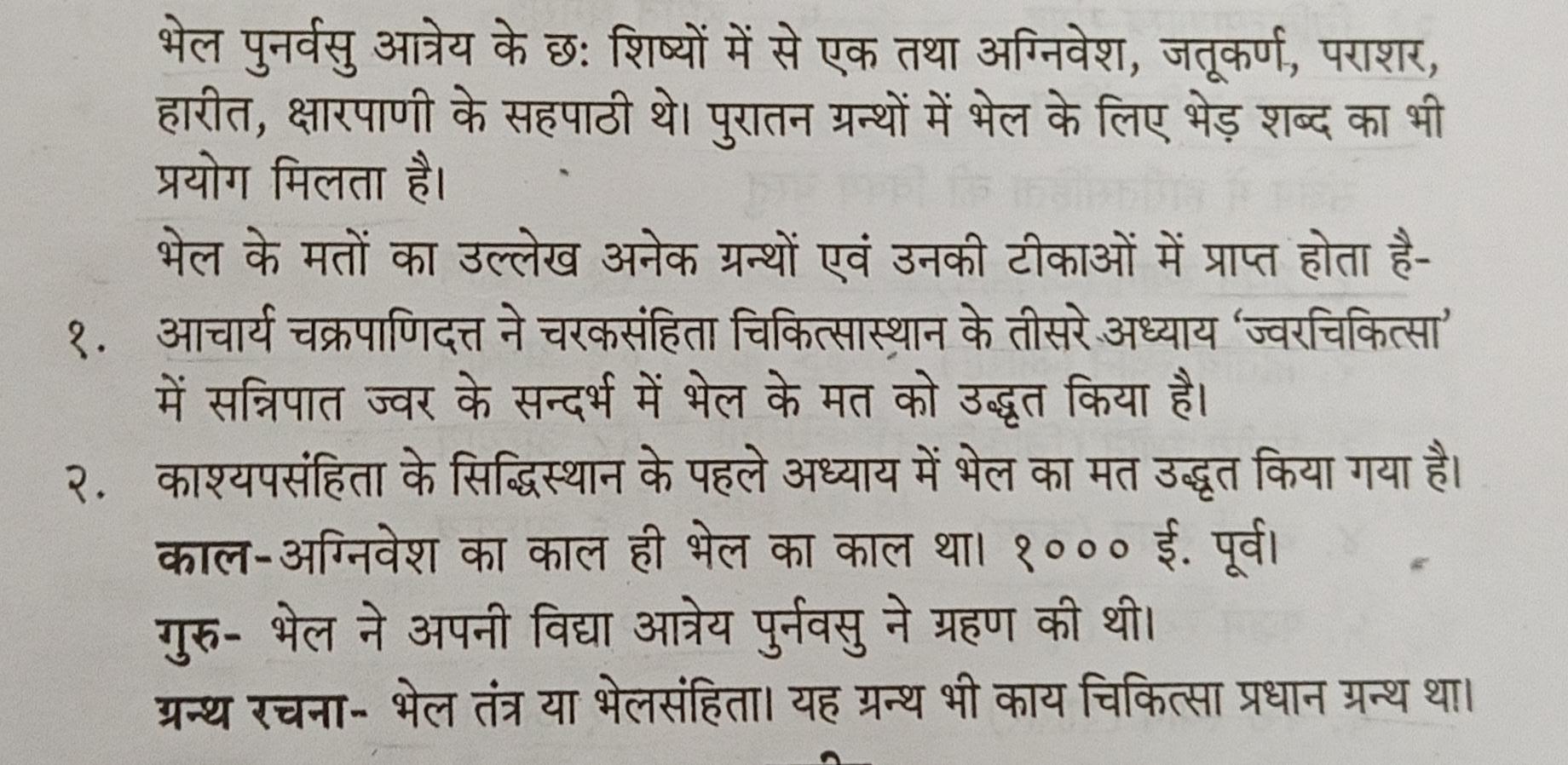 हारित
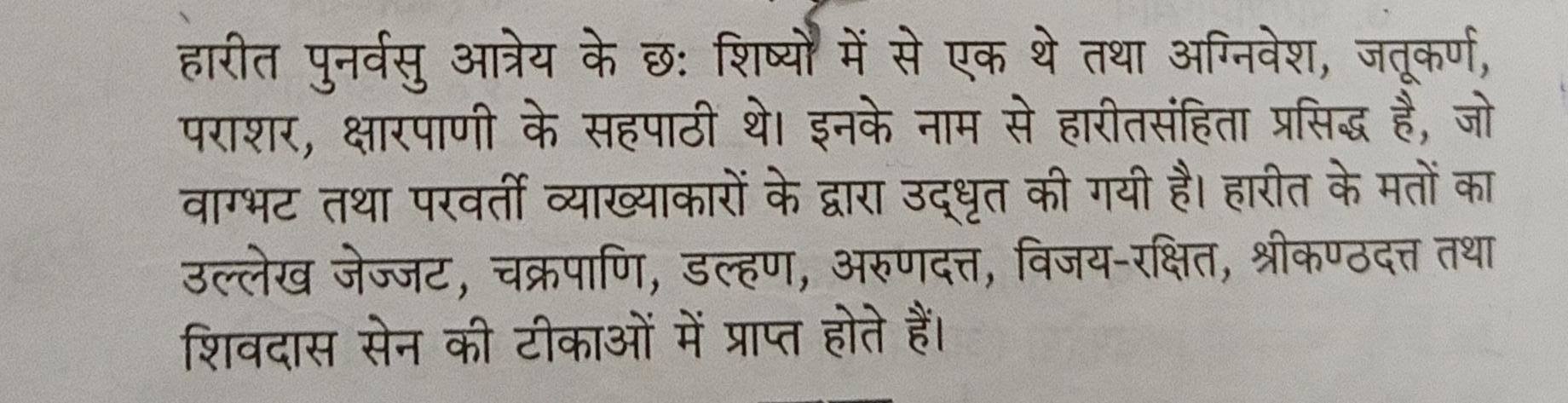 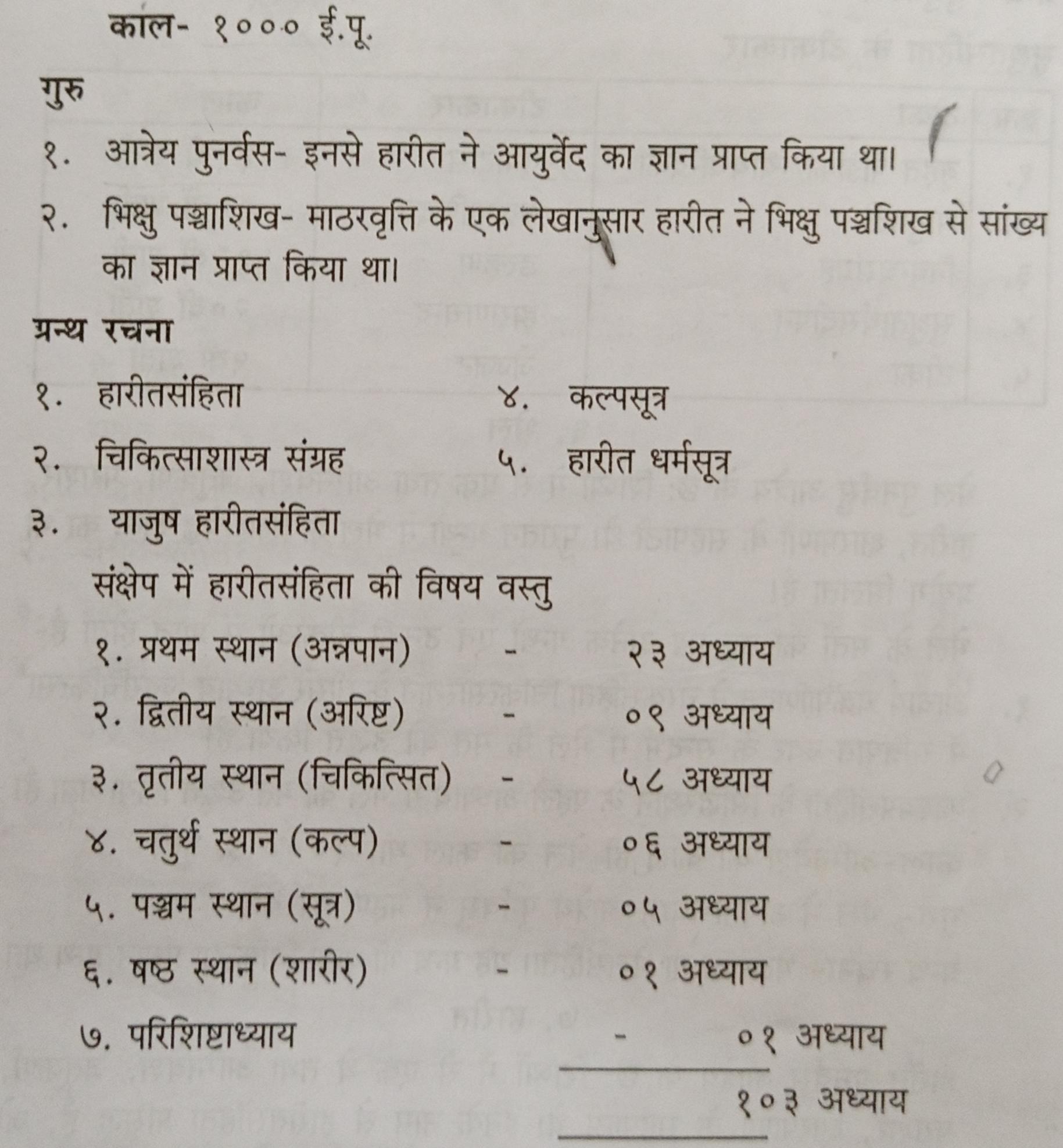 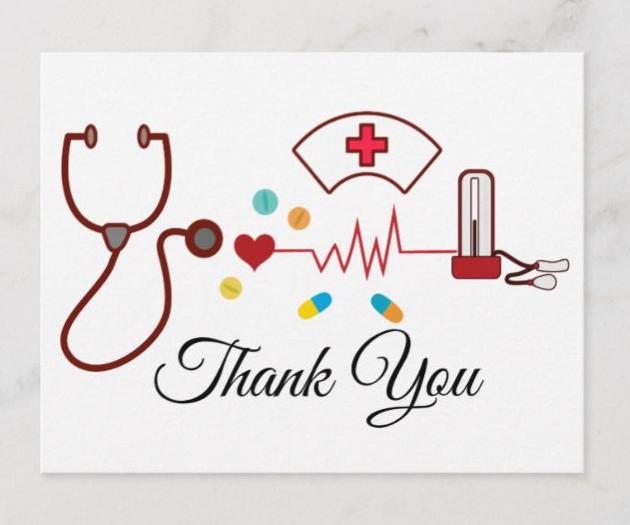